The Special Senses
Eye and Associated Structures
70% of all sensory receptors are in the eye
Most of the eye is protected by a cushion of fat and the bony orbit
Accessory structures include eyebrows, eyelids, conjunctiva, lacrimal apparatus, and extrinsic eye muscles
Eyebrows
Functions include:
Shading the eye
Preventing perspiration from reaching the eye
Palpebrae (Eyelids)
Protect the eye anteriorly
Palpebral fissure – separates eyelids 
Canthi – medial and lateral angles (commissures)
Palpebrae (Eyelids)
Lacrimal caruncle – contains glands that secrete a whitish, oily secretion (Sandman’s eye sand)
Tarsal plates of connective tissue support the eyelids internally
Eyelashes
Project from the free margin of each eyelid
Initiate reflex blinking
Palpebrae (Eyelids)
Lubricating glands associated with the eyelids
Meibomian glands (modified sebaceous glands)
Ciliary glands lie between the hair follicles (sweat and sebaceous glands)
Palpebrae (Eyelids)
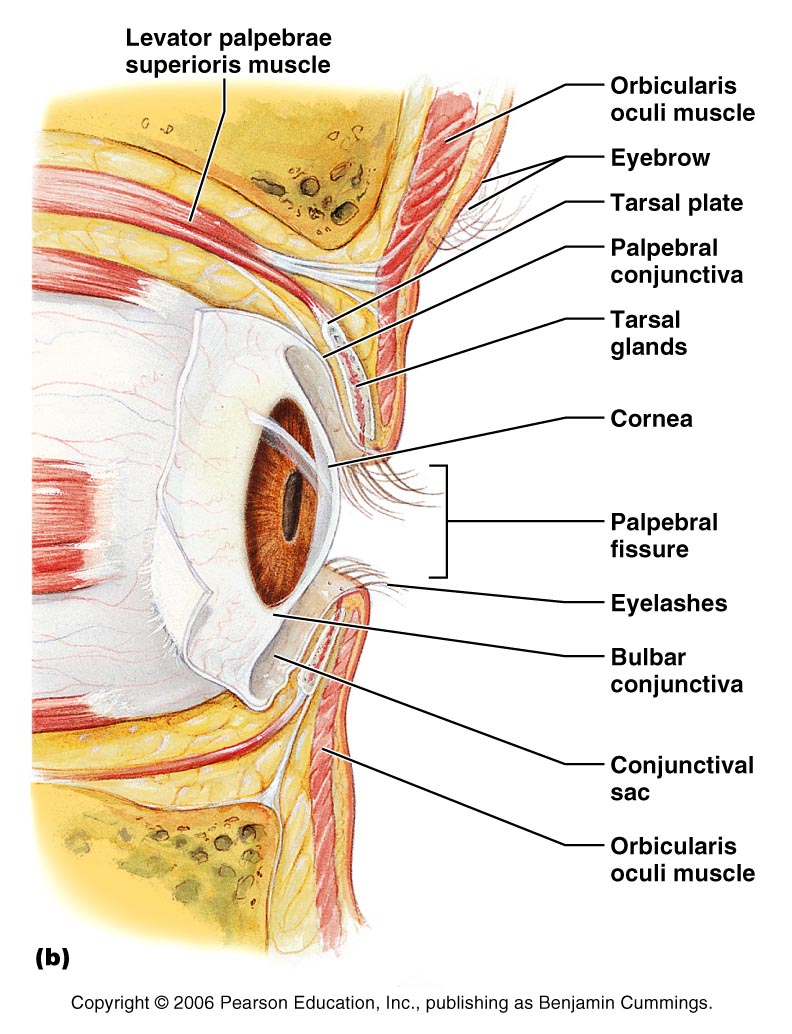 Figure 15.1b
Conjunctiva
Transparent mucous membrane that:
Lines the eyelids as the palpebral conjunctiva
Covers the whites of the eyes as the ocular or bulbar conjunctiva
Lubricates and protects the eye
Lacrimal Apparatus
Consists of the lacrimal gland and associated ducts
Lacrimal glands secrete tears 
Located on the lateral portion of the eye
Lacrimal Apparatus
Tears
Contain mucus, antibodies, and lysozyme
Enter the eye via superolateral excretory ducts 
Exit the eye medially via the lacrimal punctum
Drain into lacrimal canaliculus, lacrimal sac and then into the nasolacrimal duct
Lacrimal Apparatus
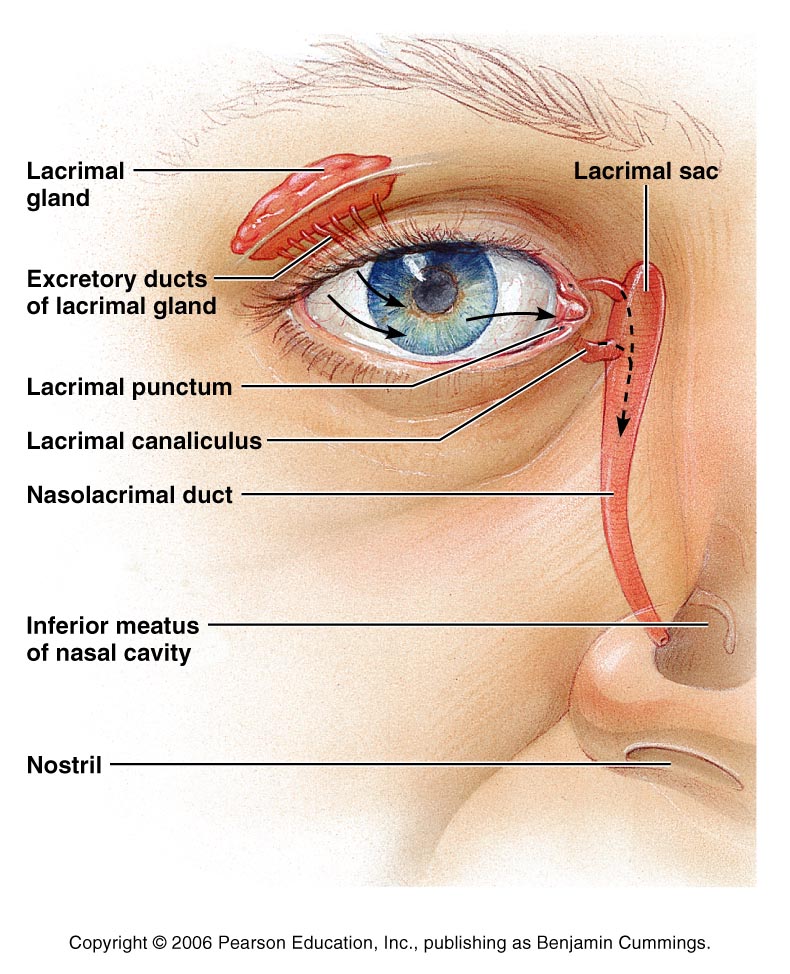 Figure 15.2
Extrinsic Eye Muscles
Six extrinsic eye muscles
Enable the eye to follow moving objects
Maintain the shape of the eyeball
Structure of the Eyeball
A slightly irregular hollow sphere with anterior and posterior poles
The wall is composed of three tunics – fibrous, vascular, and sensory
The internal cavity is filled with fluids called humors
The lens separates the internal cavity into anterior and posterior segments
Structure of the Eyeball
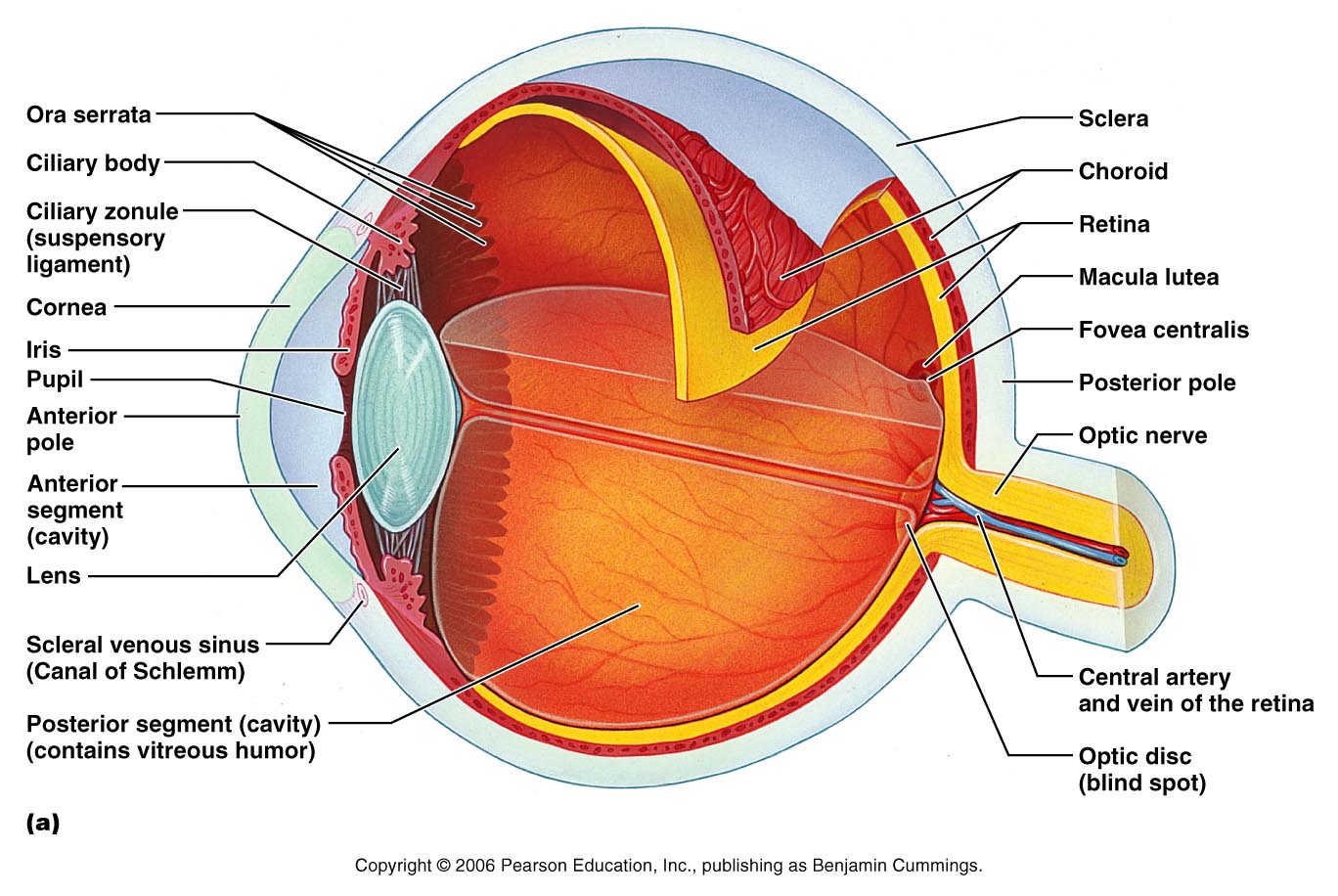 Figure 15.4a
Fibrous Tunic
Forms the outermost coat of the eye and is composed of: 
Opaque sclera (posteriorly)
Clear cornea (anteriorly)
The sclera protects the eye and anchors extrinsic muscles
The cornea lets light enter the eye
Vascular Tunic  or Uvea
Has three regions: choroid, ciliary body, and iris
Choroid region
A dark brown membrane that forms the posterior portion of the uvea
Supplies blood to all eye tunics
Vascular Tunic or Uvea
Ciliary body
A thickened ring of tissue surrounding the lens
Composed of the ciliary muscles (smooth muscle)
anchor the suspensory ligament that holds the lens in place
 Ciliary processes
Secrets the aqueous humor
Vascular Tunic: Iris
Pupil – central opening of the iris
Regulates the amount of light entering the eye during: 
Close vision and bright light – pupils constrict
Distant vision and dim light – pupils dilate
Changes in emotional state – pupils dilate when the subject matter is appealing or requires problem-solving skills
Pupil Dilation and Constriction
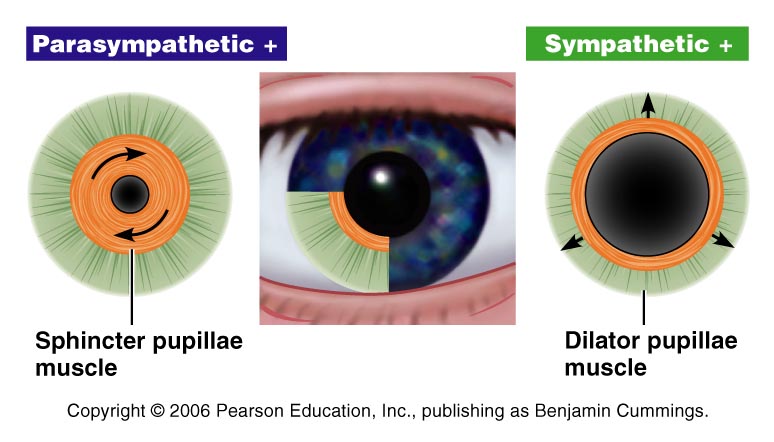 Figure 15.5
Sensory Tunic: Retina
A delicate two-layered membrane
Pigmented layer – the outer layer that absorbs light and prevents its scattering
Neural layer, which contains:
Photoreceptors that transduce light energy
Bipolar cells and ganglion cells
Horizontal and amacrine cells
Sensory Tunic: Retina
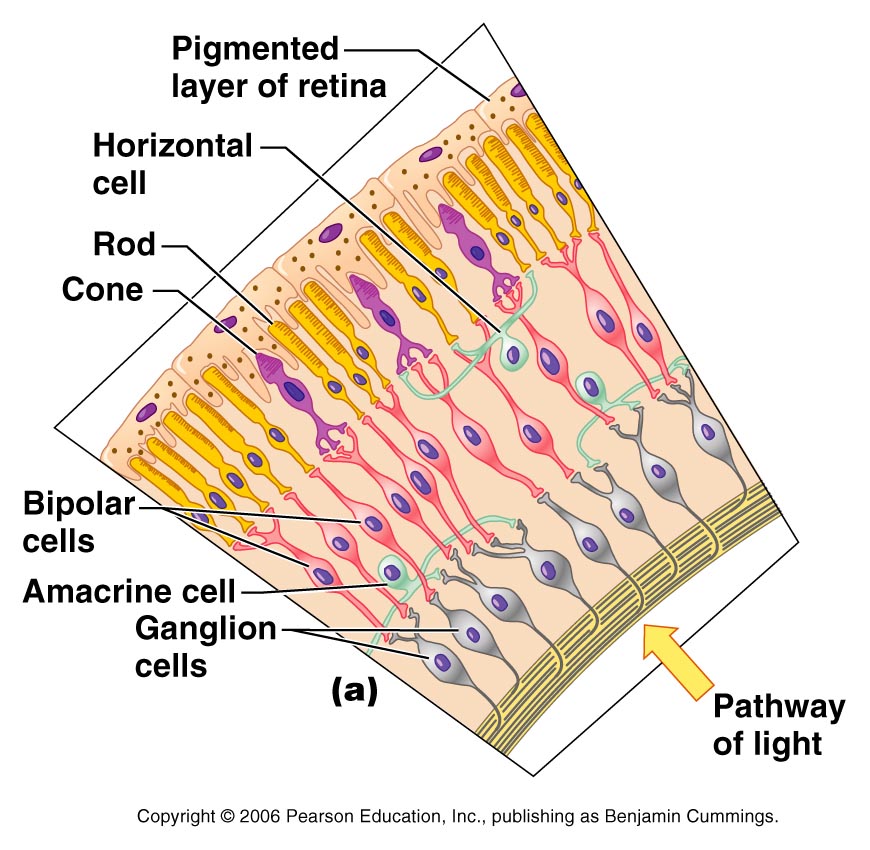 Figure 15.6a
The Retina: Ganglion Cells and the Optic Disc
Ganglion cell axons:
Run along the inner surface of the retina
Leave the eye as the optic nerve
The optic disc:
Is the site where the optic nerve leaves the eye
Lacks photoreceptors (the blind spot)
The Retina: Ganglion Cells and the Optic Disc
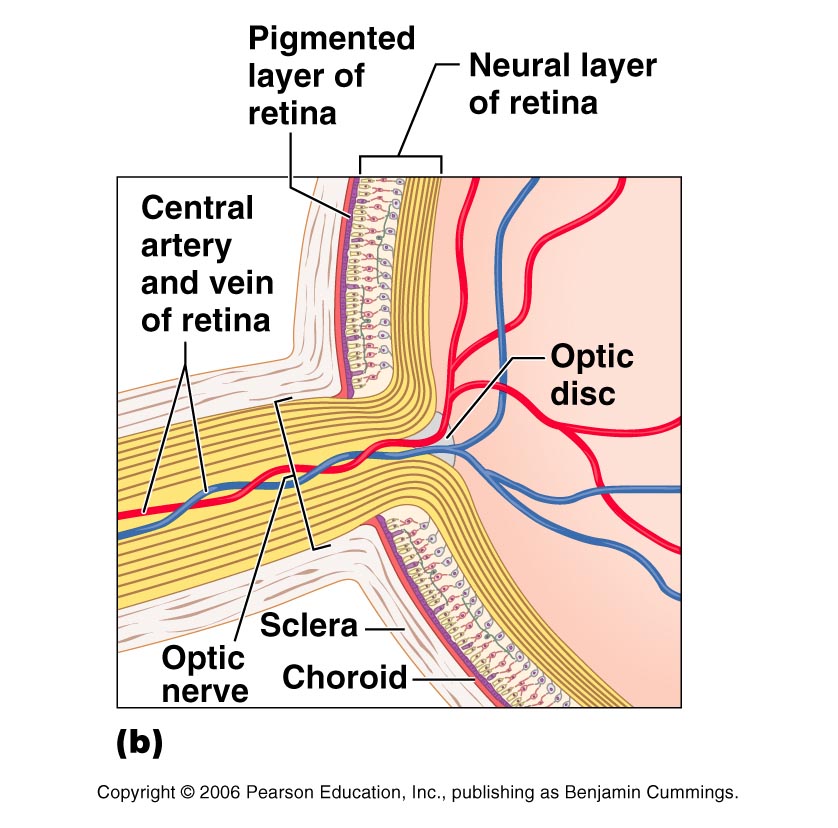 Figure 15.6b
The Retina: Photoreceptors
Rods:
Respond to dim light
Are used for peripheral vision
Cones:
Respond to bright light
Have high-acuity color vision 
Macula lutea – mostly cones
Fovea centralis – only cones
24
Blood Supply to the Retina
The neural retina receives its blood supply from two sources
The outer third receives its blood from the choroid
The inner two-thirds is served by the central artery and vein
Small vessels radiate out from the optic disc and can be seen with an ophthalmoscope
The Special Senses
P A R T  B
Inner Chambers and Fluids
The lens separates the internal eye into 
Anterior segment
Anterior chamber
Posterior chamber 
Posterior segment
Inner Chambers and Fluids
The posterior segment is filled with a clear gel called vitreous humor that:
Transmits light
Supports the posterior surface of the lens 
Holds the neural retina firmly against the pigmented layer
Contributes to intraocular pressure
Anterior Segment
Anterior Chamber– between the cornea and the iris
Posterior Chamber – between the iris and the lens
Aqueous humor
A plasmalike fluid that fills the anterior segment
Drains via the canal of Schlemm
Supports, nourishes, and removes wastes
Anterior Segment
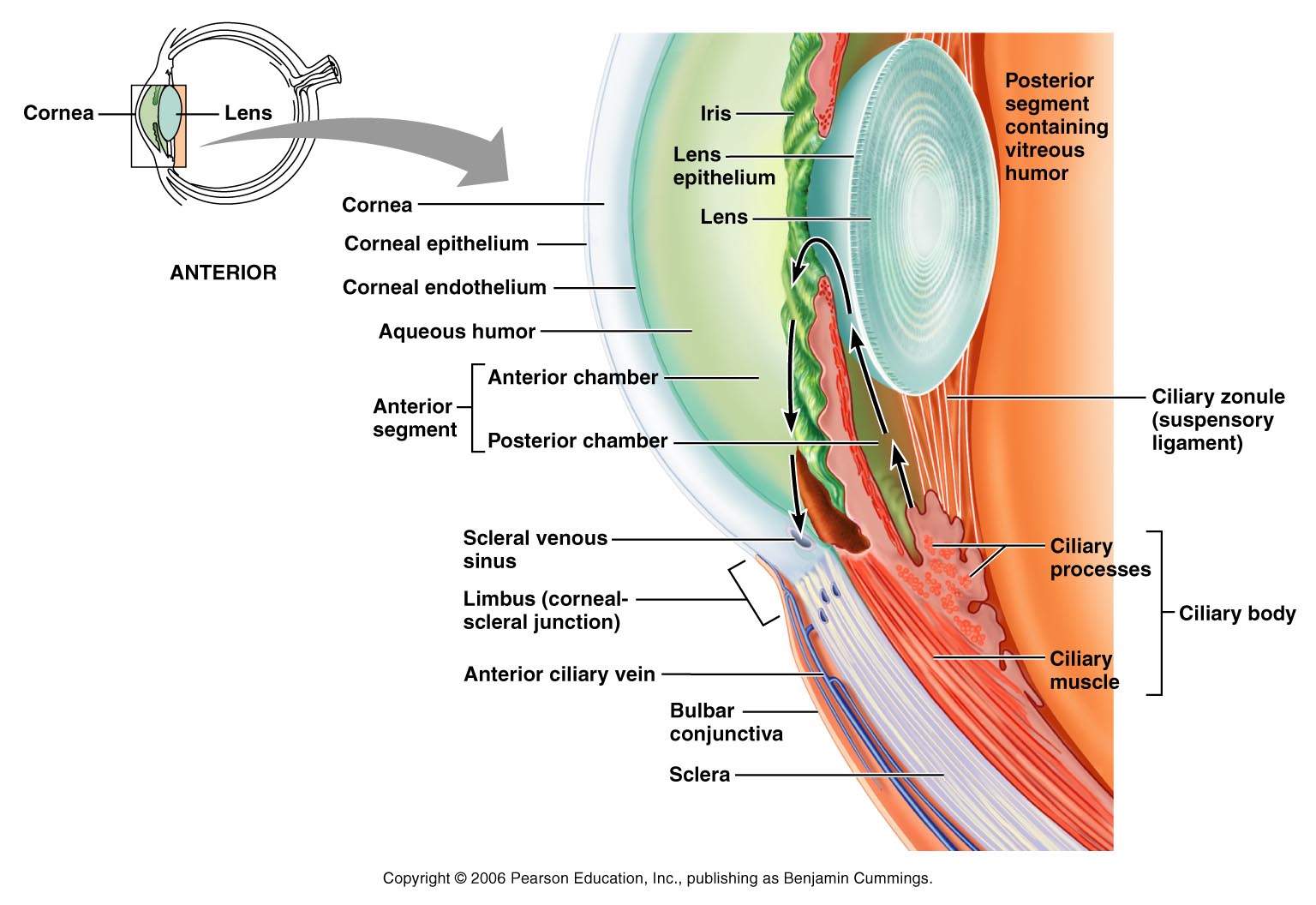 Figure 15.8
Lens
A biconvex, transparent, flexible, avascular structure that:
Allows precise focusing of light onto the retina
Is composed of epithelium and lens fibers
Lens
Lens epithelium – anterior cells that differentiate into lens fibers
Lens fibers – cells filled with the transparent protein crystallin
With age, the lens becomes more compact and dense and loses its elasticity
Light
Electromagnetic radiation – all energy waves from short gamma rays to long radio waves
Our eyes respond to a small portion of this spectrum called the visible spectrum
Different cones in the retina respond to different wavelengths of the visible spectrum
Light
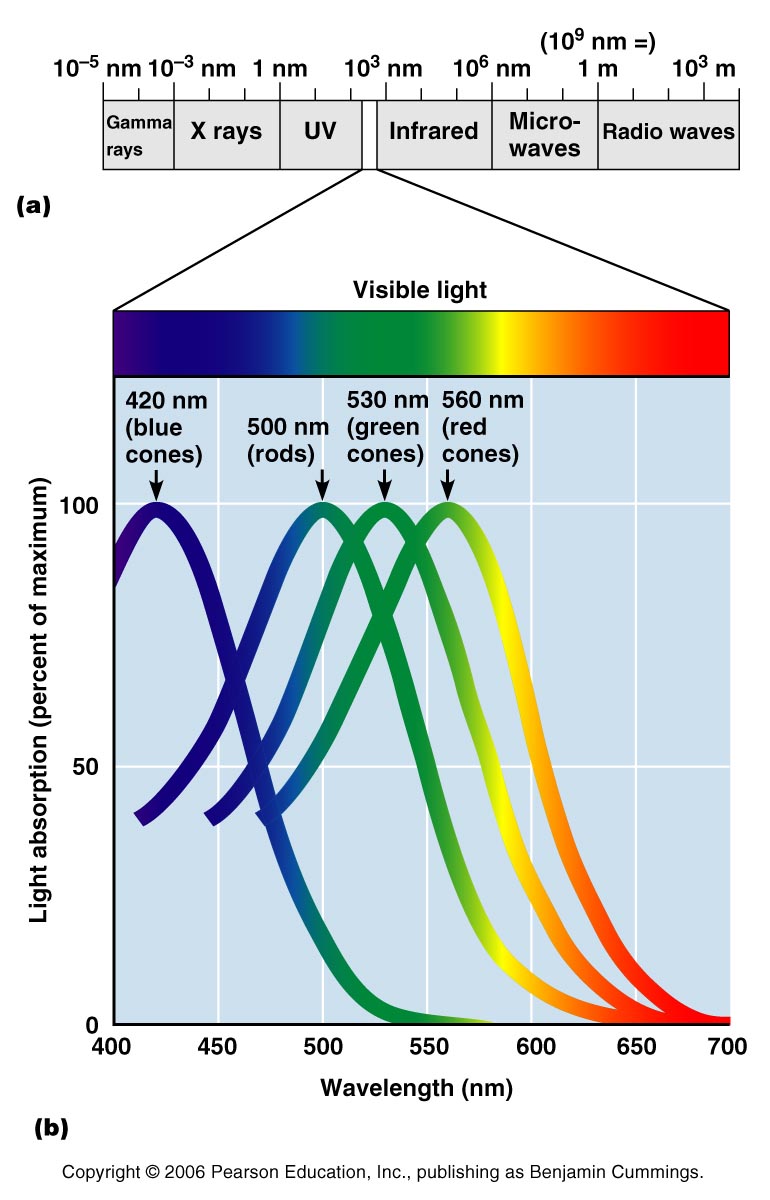 Figure 15.10
Refraction and Lenses
When light passes from one transparent medium to another 
Light passing through a convex lens (as in the eye) is bent so that the rays converge to a focal point
When a convex lens forms an image, the image is upside down and reversed right to left
Refraction and Lenses
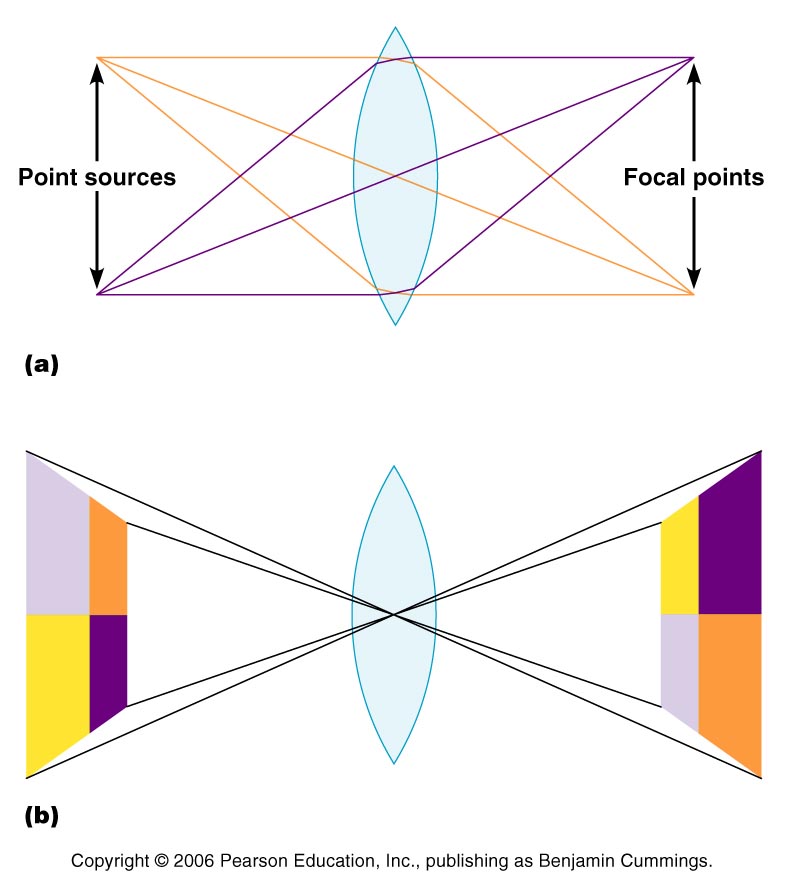 Figure 15.12a, b
Focusing Light on the Retina
Pathway of light entering the eye: cornea, aqueous humor, lens, vitreous humor, and the neural layer of the retina to the photoreceptors
Light is refracted:
At the cornea
Entering the lens
Leaving the lens
The lens curvature and shape allow for fine focusing of an image
Focusing for Distant Vision
Light from a distance needs little adjustment for proper focusing
Far point of vision – the distance beyond which the lens does not need to change shape to focus (20 ft.)
Figure 15.13a
Focusing for Distant Vision
Focusing for Close Vision
Close vision requires:
Accommodation – changing the lens shape by ciliary muscles to increase refractory power
Constriction – the pupillary reflex constricts the pupils to prevent divergent light rays from entering the eye
Convergence – medial rotation of the eyeballs toward the object being viewed
Focusing for Close Vision
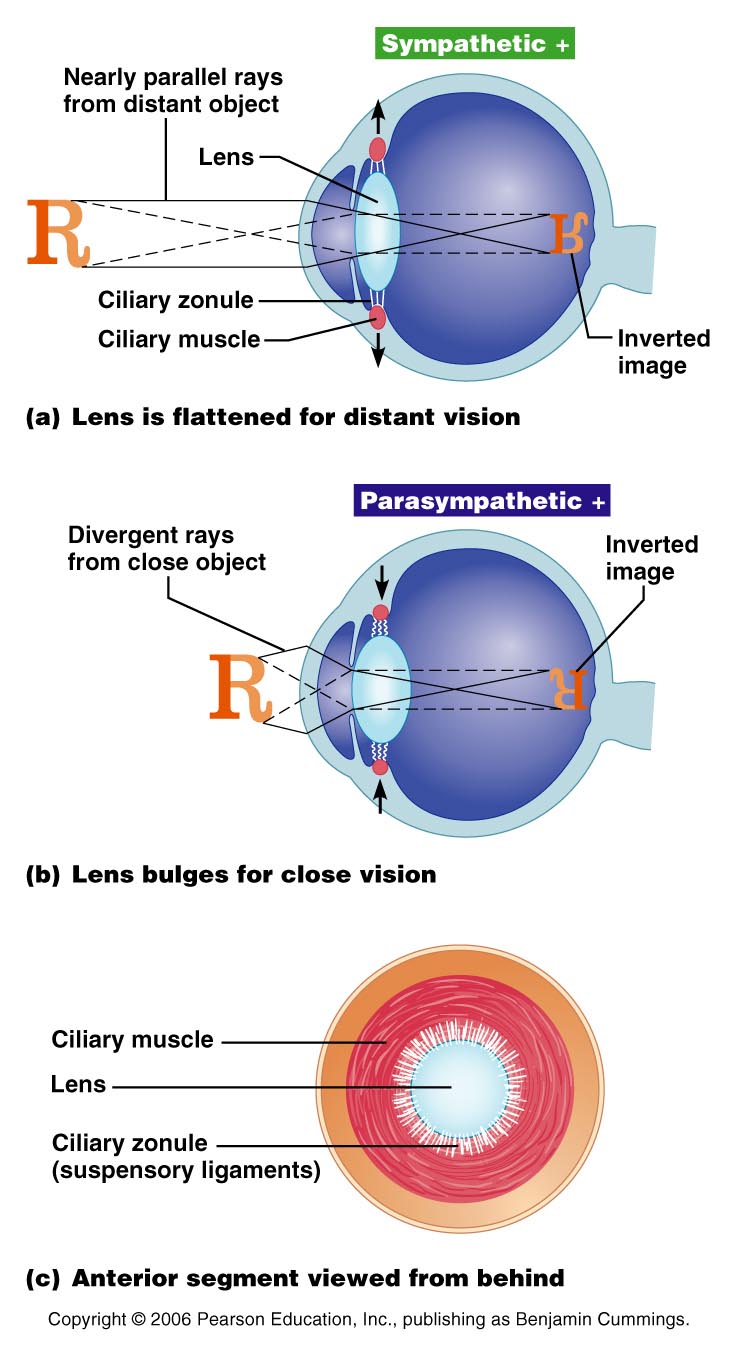 Figure 15.13b
Problems of Refraction
Emmetropic eye – normal eye
Myopic eye (nearsighted) – the focal point is in front of the retina
Corrected with a concave lens
Hyperopic eye (farsighted) – the focal point is behind the retina
Corrected with a convex lens
Problems of Refraction
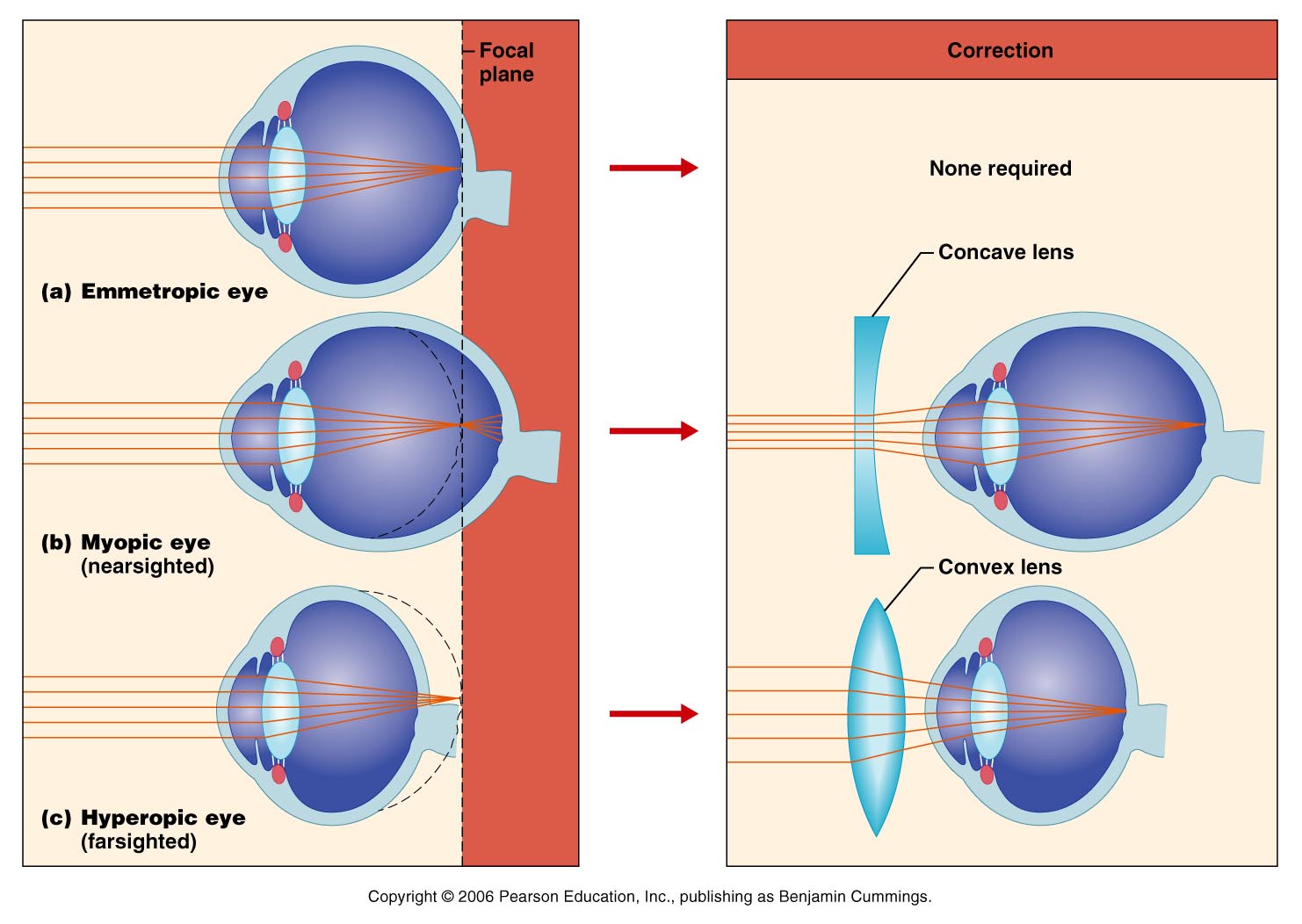 Figure 15.14a, b
Photoreception
Photoreception – process by which the eye detects light energy
Rods and cones contain visual pigments (photopigments) 
Arranged in a stack of disklike infoldings of the plasma membrane
Special epithelial cells - release neurotransmitters that stimulates neurons
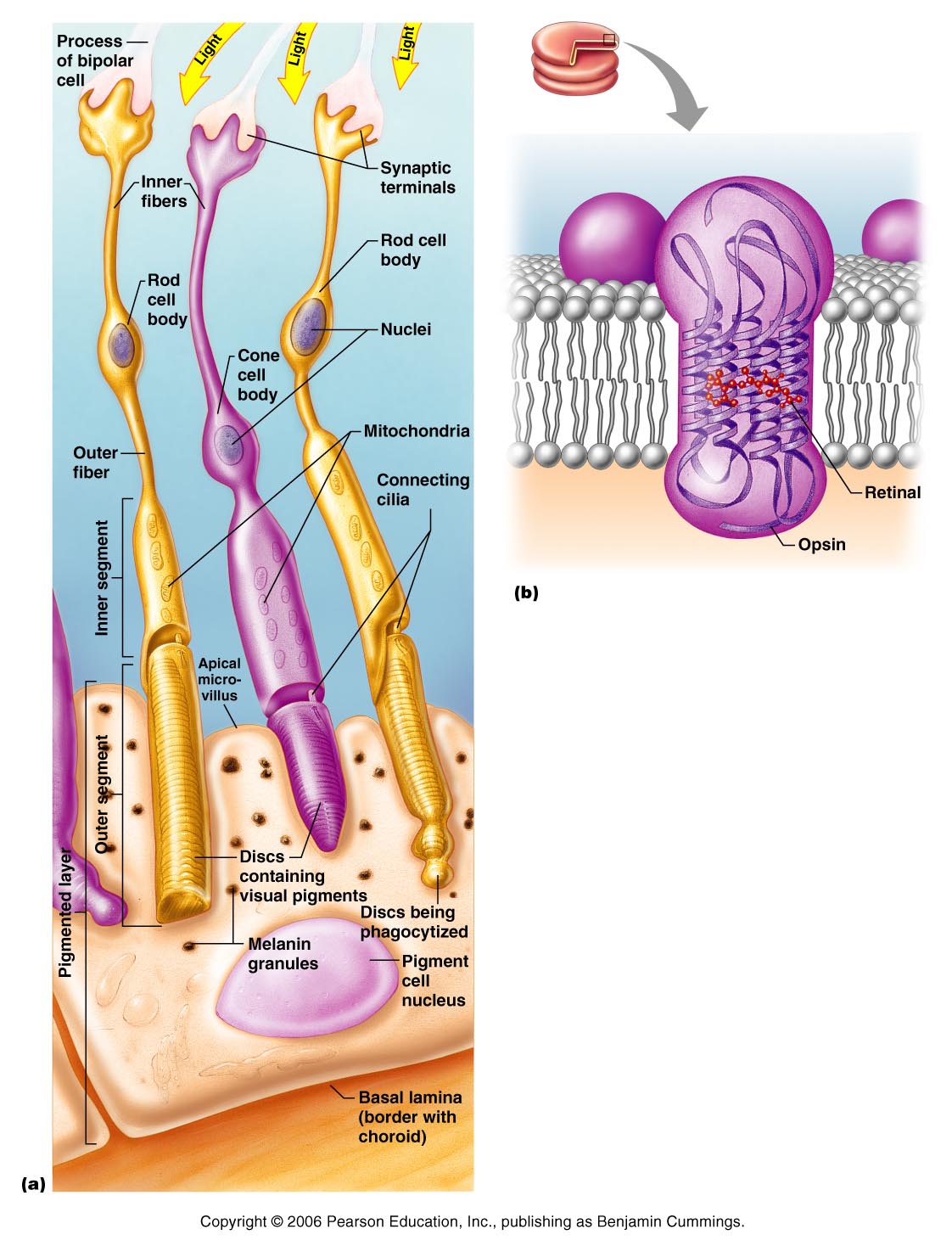 Figure 15.15a, b
Rods
Sensitive to dim light and best suited for night vision
Absorb all wavelengths of visible light
Perceived input is in gray tones only
Sum of visual input from many rods feeds into a single ganglion cell 
Results in fuzzy and indistinct images
[Speaker Notes: Rods are derived from the same stem cells that produce ependymal cells of the brain.
Saladin page 621]
Cones
Need bright light for activation (have low sensitivity)
Have pigments that furnish a vividly colored view
Each cone synapses with a single ganglion cell
Vision is detailed and has high resolution
Chemistry of Visual Pigments
Rhodopsin
Retinal is a light-absorbing molecule
Synthesized from vitamin A
Two isomers: 11-cis and 11-trans
Opsins – proteins
4 types that will absorb different wavelengths of light
Excitation of Rods
The visual pigment of rods is rhodopsin (opsin + 11-cis retinal)
Light phase
Rhodopsin breaks down into all-trans retinal + opsin (bleaching of the pigment)
Excitation of Rods
Dark phase
All-trans retinal converts to 11-cis form 
11-cis retinal is also formed from vitamin A
11-cis retinal + opsin regenerate rhodopsin
Photoreception
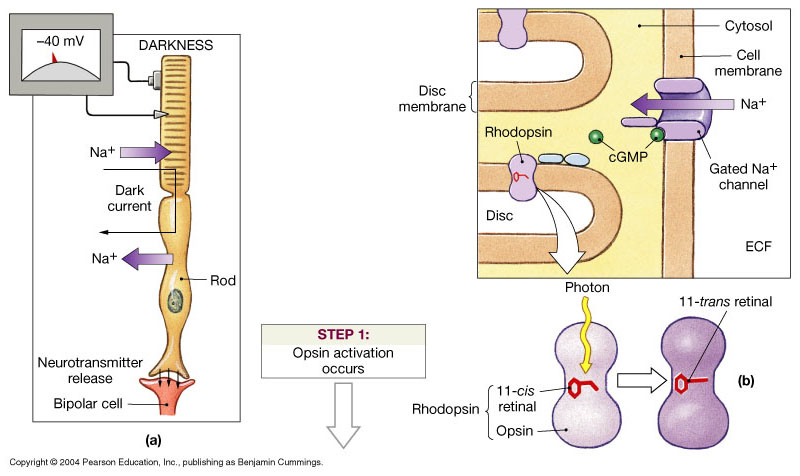 Photoreception
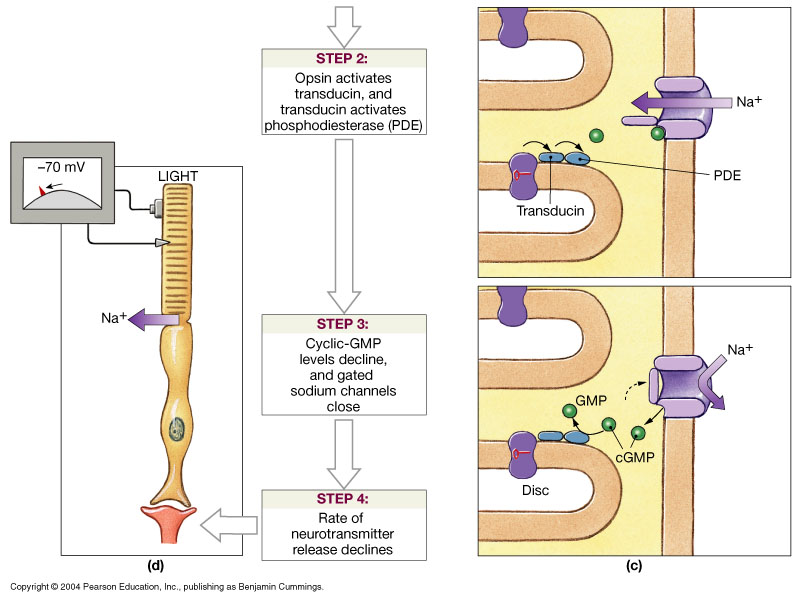 Bleaching and Regeneration of Visual Pigments
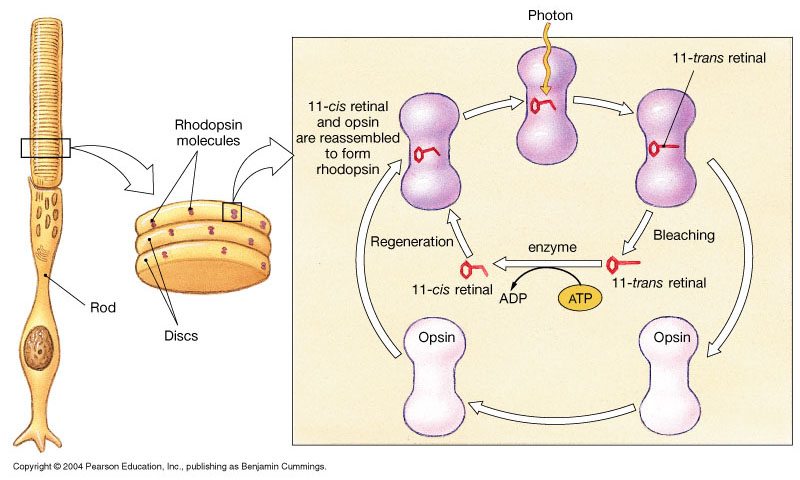 Phototransduction
Light energy splits rhodopsin into all-trans retinal, releasing activated opsin
The freed opsin activates the G protein transducin
Transducin catalyzes activation of phosphodiesterase (PDE)
PDE hydrolyzes cGMP to GMP and releases it from sodium channels
Without bound cGMP, sodium channels close, the membrane hyperpolarizes, and neurotransmitter cannot be released
Signal Transmission in the Retina
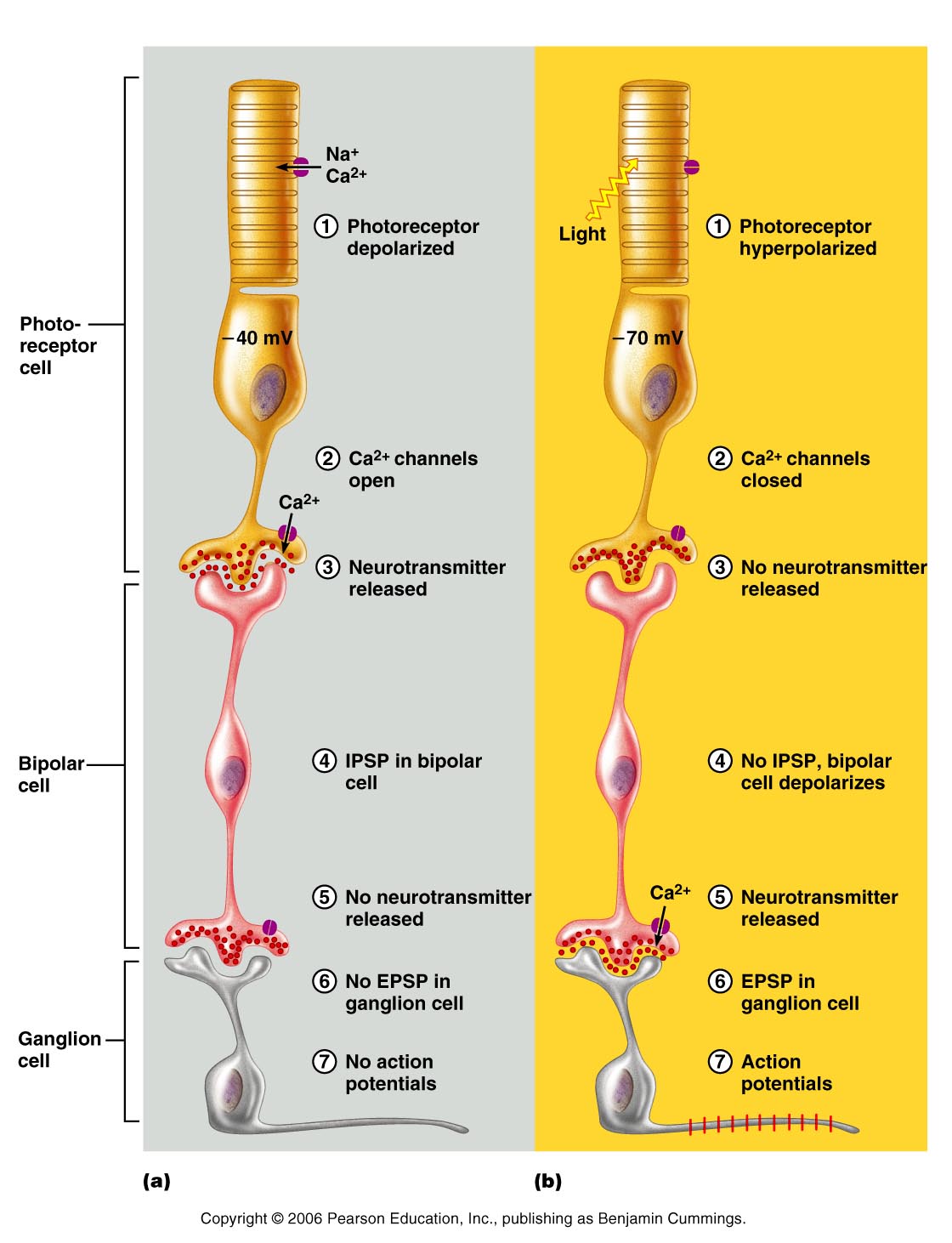 Figure 15.17a
[Speaker Notes: There are 2 types of bipolar cells:
One is hyperpolarized by glutamate and depolarized when its secretion drops. This cell is excited by rising light intensity.
Another is excited by glutamate and inhibited when its secretion drops. This cell is excited by falling light intensity.
Saladin page 624]
Signal Transmission
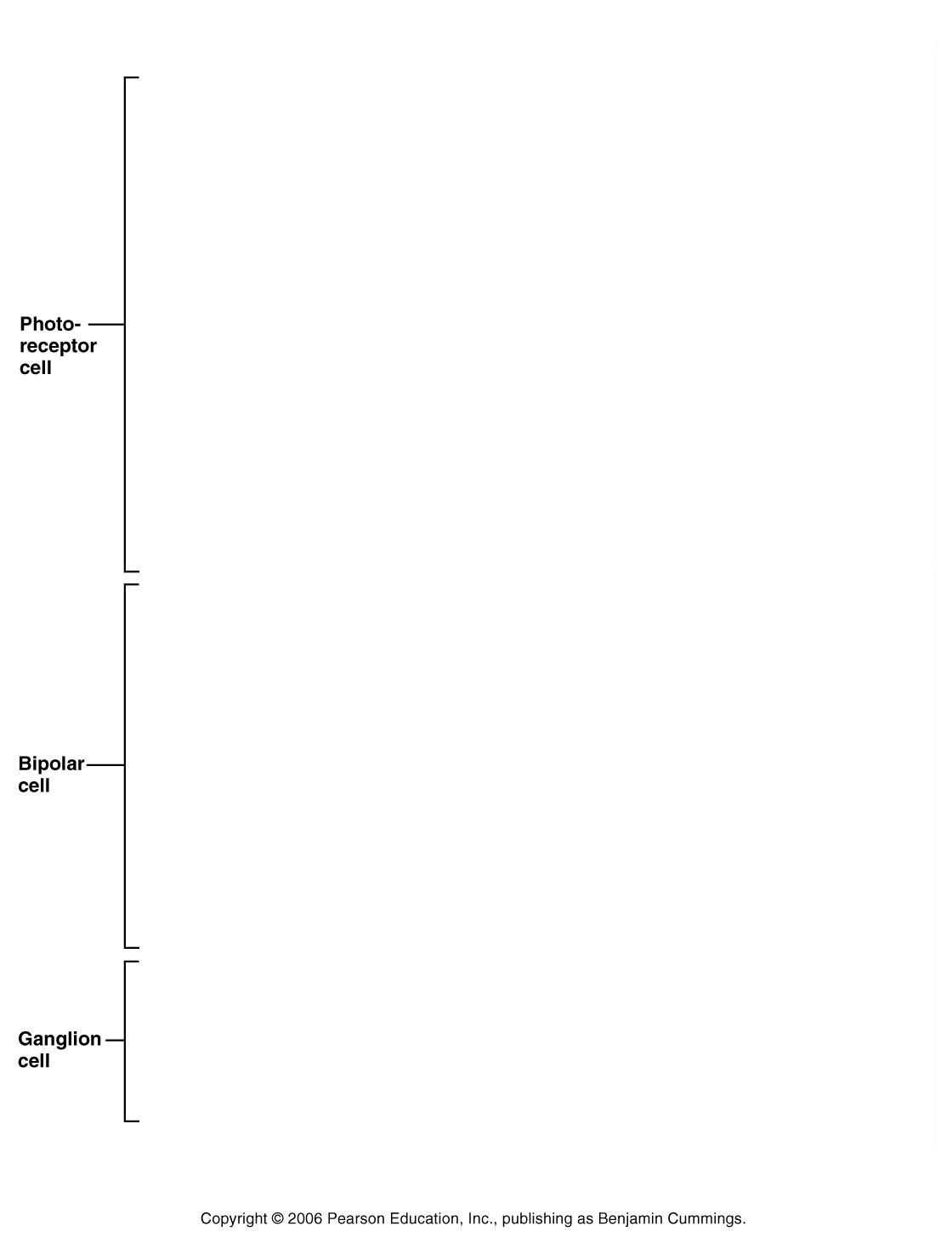 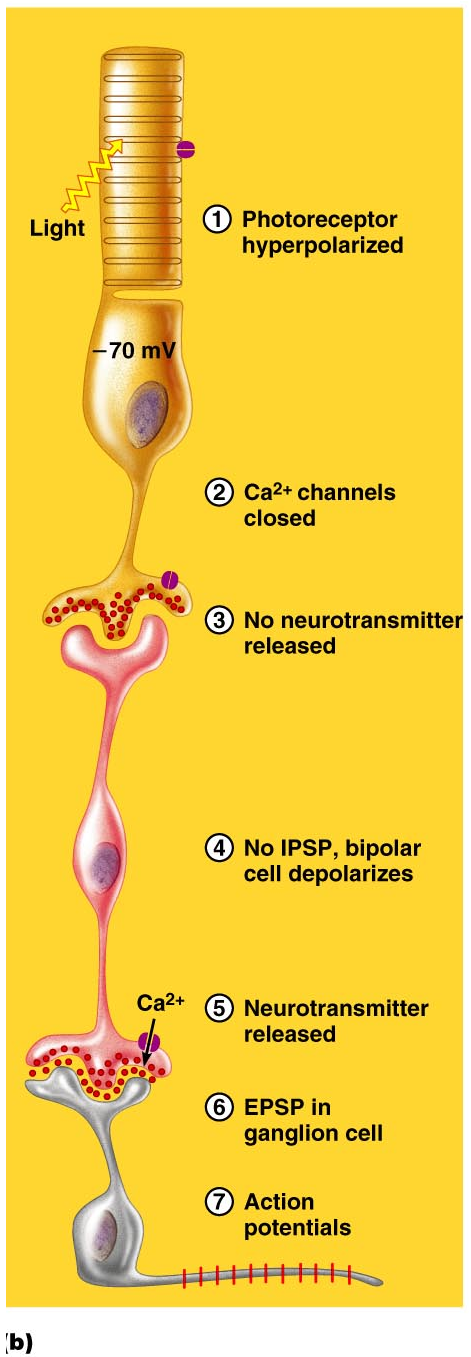 Figure 15.17b
[Speaker Notes: Ganglionic cells are the only retinal cells that produce an action potential. All others produce only local graded potentials.]
Excitation of Cones
Visual pigments in cones are similar to rods (retinal + opsins)
There are three types of cones: blue, green, and red
Intermediate colors are perceived by activation of more than one type of cone
Method of excitation is similar to rods
Light Adaptation
Going from dark to light:
Fast bleaching of rods and cones
Glare
Rods are turned off 
Retinal sensitivity is lost
Cones are turned on
Visual acuity is gained
58
Dark Adaptation
Going from light to dark:
Cones stop functioning and rods pigments have been bleached out by bright light
“We see blackness”
Rods are turned on
Rhodopsin accumulates in the dark and retinal sensitivity is restored
59
Visual Pathways
Axons of retinal ganglion cells form the optic nerve 
Medial fibers of the optic nerve decussate at the optic chiasm
Most fibers of the optic tracts continue to the thalamus
Fibers from the thalamus form the optic radiation
Optic radiations travel to the visual cortex
Visual Pathways
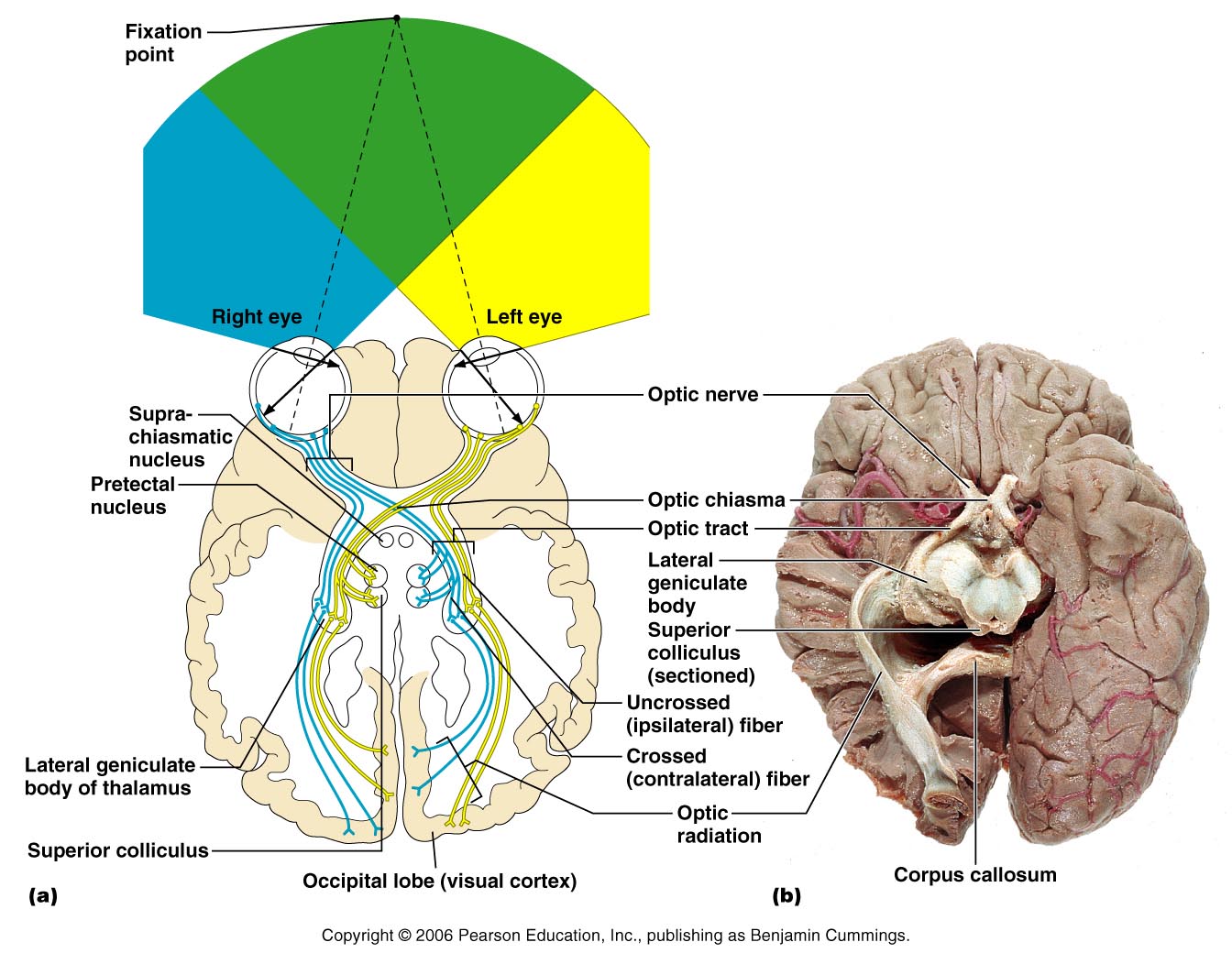 Figure 15.19
Visual Pathways
Some nerve fibers send tracts to the midbrain ending in the superior colliculi
A small subset of visual fibers contain melanopsin (circadian pigment) which:
Mediates pupillary light reflexes
Sets daily biorhythms
Depth Perception
Achieved by both eyes viewing the same image from slightly different angles
Three-dimensional vision results from cortical fusion of the slightly different images
If only one eye is used, depth perception is lost and the observer must rely on learned clues to determine depth
Thalamic Processing
The thalamus:
Relay information on movement
Segregate the retinal axons in preparation for depth perception
Emphasize visual inputs from regions of high cone density
Sharpen the contrast information received by the retina
Cortical Processing
Primary visual cortex (striate)
Basic dark/bright and contrast information
Visual association area (Prestriate)
Form, color, and movement 
Visual information then proceeds anteriorly to the:
Temporal lobe – processes identification of objects
Parietal cortex and postcentral gyrus – processes spatial location
Chemical Senses
Chemical senses – gustation (taste) and olfaction (smell) 
Their chemoreceptors respond to chemicals in aqueous solution
Taste – to substances dissolved in saliva
Smell – to substances dissolved in fluids of the nasal membranes
Sense of Smell
Olfactory epithelium
 Superior nasal concha
Olfactory receptors 
 Bipolar neurons 
Olfactory cilia
Supporting cells
Basal cells 
Olfactory glands
Olfactory Receptors
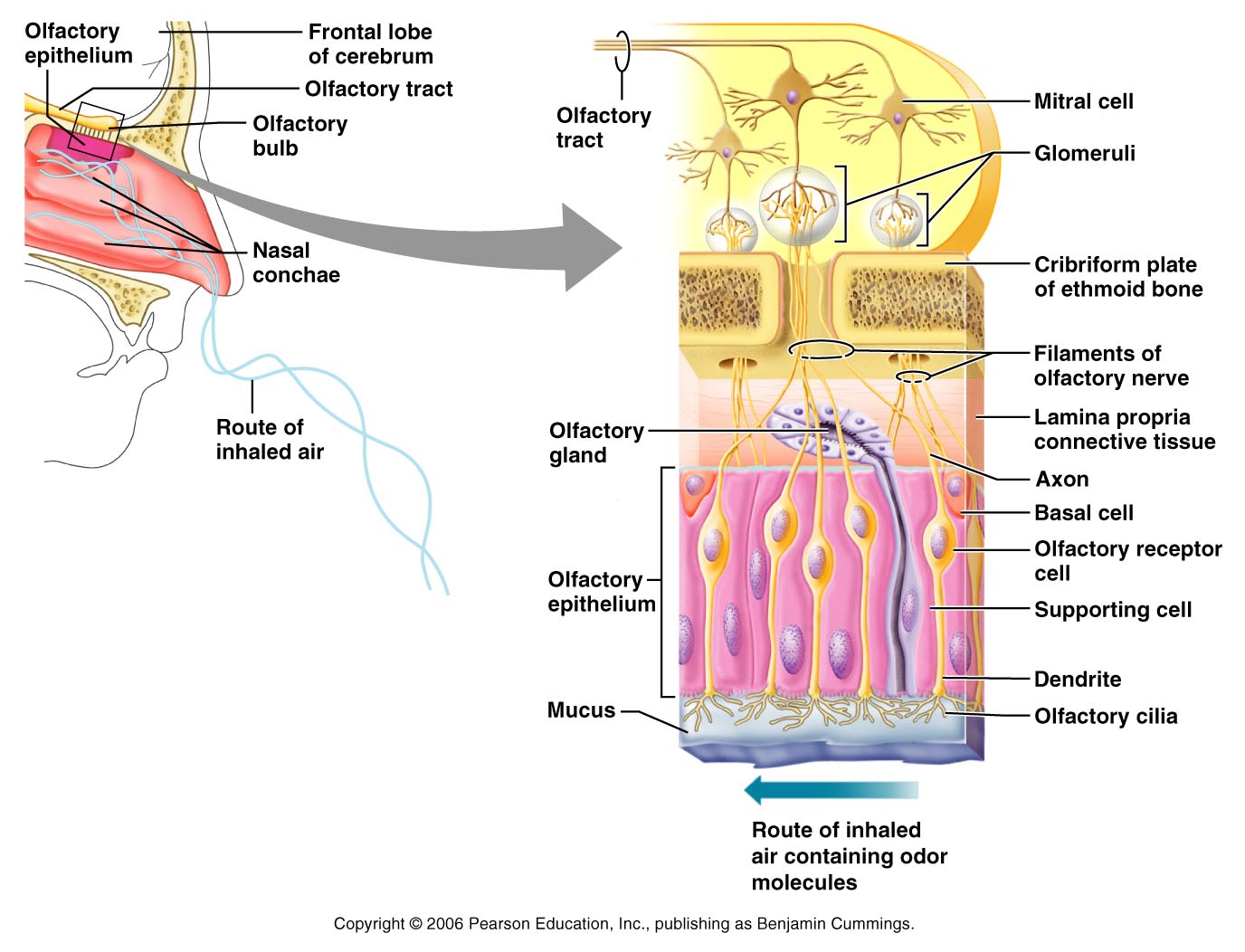 Physiology of Smell
Odorants dissolved in secretion bind to the receptor
G protein is activated
Adenylate cyclase is activated
cAMP is synthesized from ATP
Na and Ca channels open
Depolarization
Action potential
Olfactory Pathway
Olfactory receptor 
Olfactory nerves
Synapse with mitral cells
Cells  that process odor signals
Olfactory tract
The olfactory cortex 
The hypothalamus, amygdala, and limbic system
No synapse on the thalamus
Olfactory Transduction Process
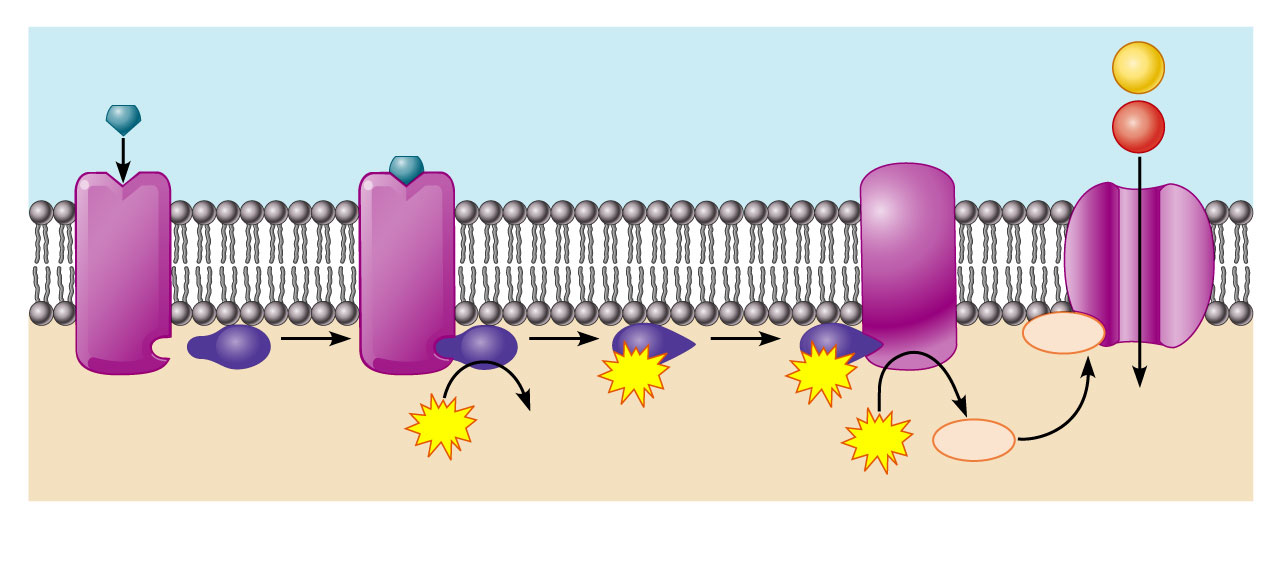 Extracellular fluid
Na+
Odorant
Adenylate cyclase
Ca2+
1
cAMP
2
3
GTP
GTP
4
Receptor
Golf
GDP
GTP
cAMP
5
ATP
Cytoplasm
Taste Buds
Most of the 10,000 or so taste buds are found on the tongue
Taste buds are found in papillae of the tongue mucosa
Papillae come in three types: filiform, fungiform, and circumvallate
Fungiform and circumvallate papillae contain taste buds
Taste Buds
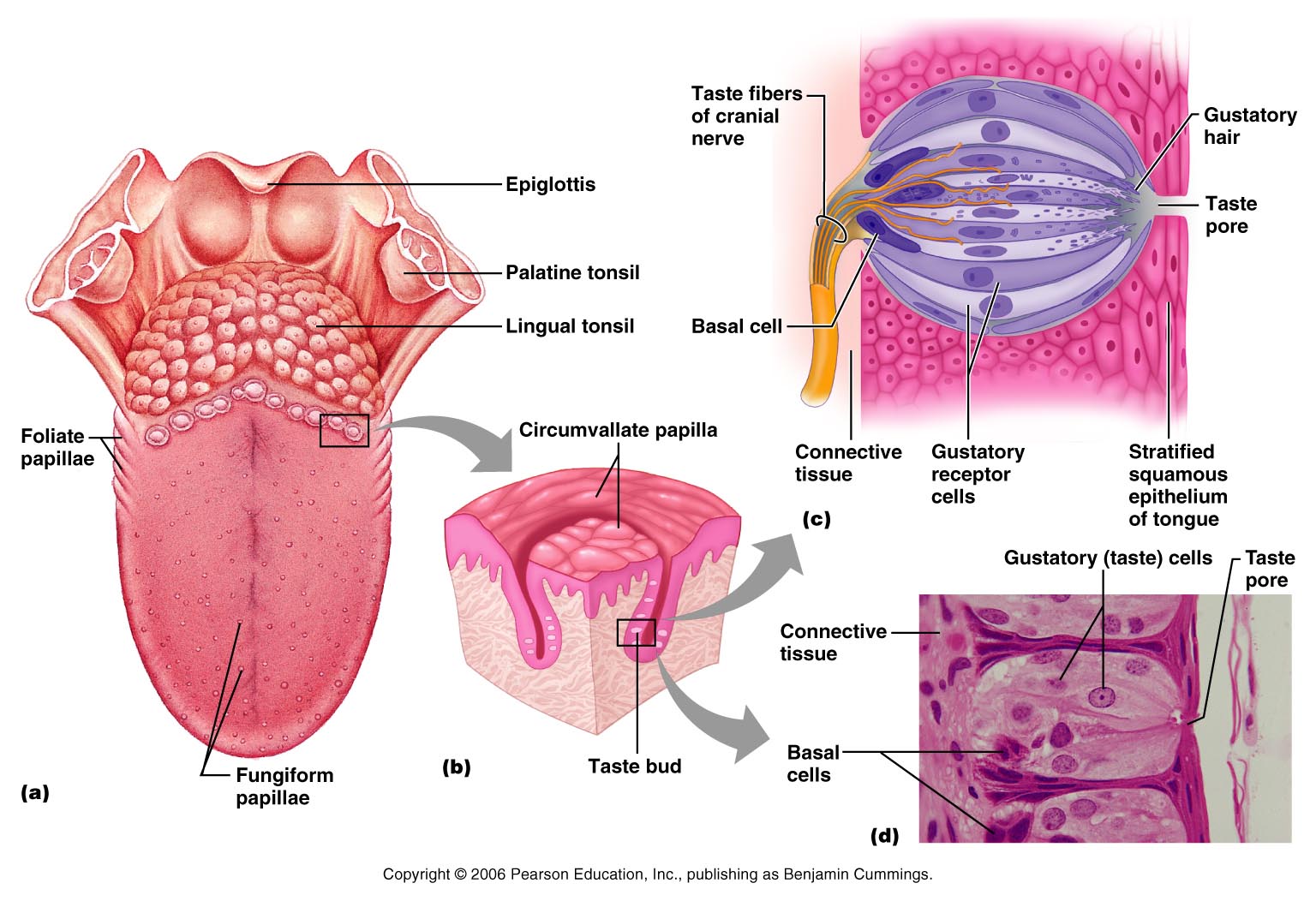 Structure of a Taste Bud
Taste bud consists of three major cell types
Supporting cells – insulate the receptor 
Basal cells – dynamic stem cells 
Gustatory cells (taste cells) – special epithelial cells 
 Gustatory hair
 Taste pores
Taste Sensations
There are five basic taste sensations
Sweet – sugars, saccharin, alcohol, and some amino acids
Salt – metal ions
Sour – hydrogen ions
Bitter – alkaloids such as quinine and nicotine
Umami – elicited by the amino acid glutamate
Physiology of Taste
In order to be tasted, a tastant:
Must be dissolved in saliva
Must contact gustatory hairs
Binding of the food chemical:
Depolarizes the taste cell membrane, releasing neurotransmitter
Initiates a generator potential that elicits an action potential
Taste Transduction
The stimulus energy of taste is converted into a nerve impulse by:
Na+ influx in salty tastes
H+ in sour tastes 
The G protein (gustducin) in sweet and bitter tastes
Gustatory Pathway
Facial nerve
Anterior 2/3 of the tongue
Glossopharyngeal
Posterior 1/3 of the tongue
Vagus
Pharynx
To the solitary nucleus of the medulla
Gustatory Pathway
These impulses then travel to the thalamus, and from there fibers branch to the:
Gustatory cortex (taste)
Hypothalamus and limbic system (appreciation of taste)
Trigeminal nerve provide other information about the food
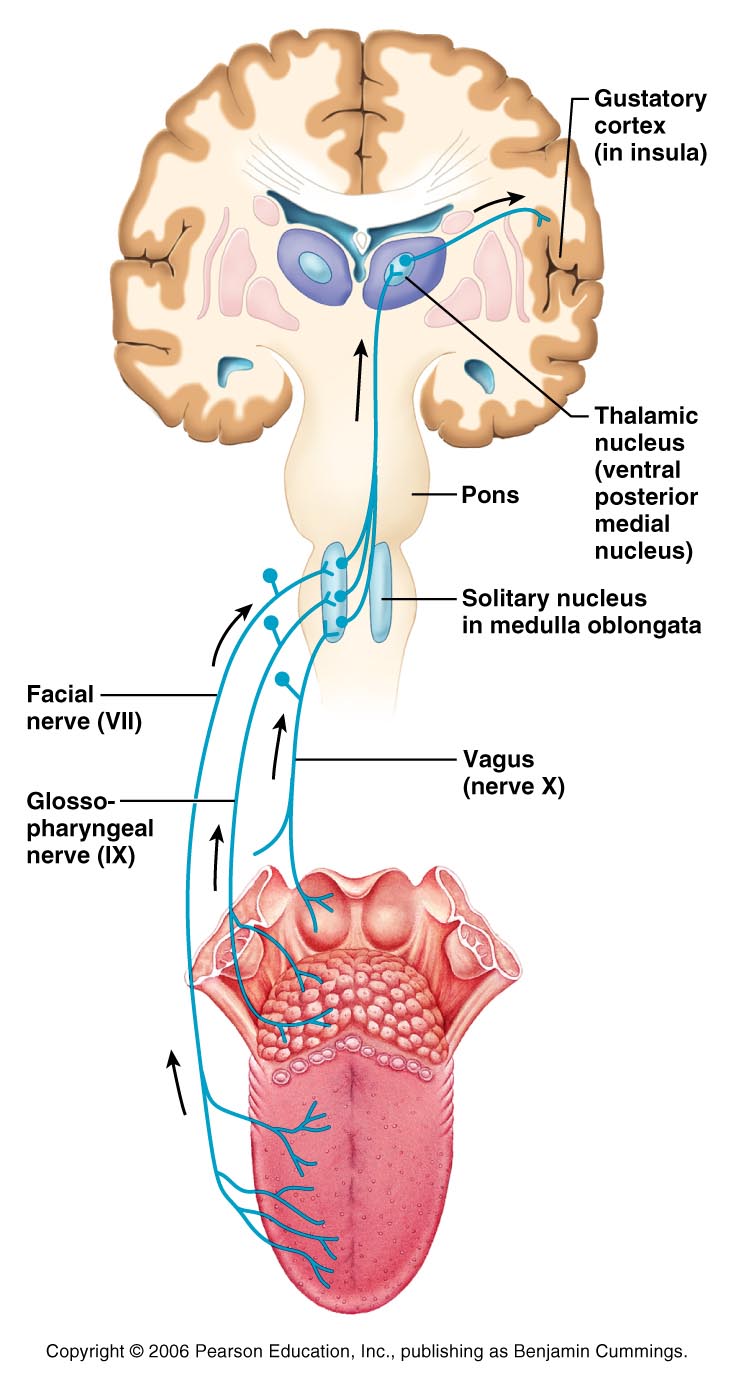 Influence of Other Sensations on Taste
Taste is 80% smell
Thermoreceptors, mechanoreceptors, nociceptors also influence tastes
Temperature and texture enhance or detract from taste
The Special Senses
P A R T  C
The Ear: Hearing and Balance
The three parts of the ear are the inner, outer, and middle ear
The outer and middle ear are involved with hearing
The inner ear functions in both hearing and equilibrium
Receptors for hearing and balance: 
Respond to separate stimuli
Are activated independently
The Ear: Hearing and Balance
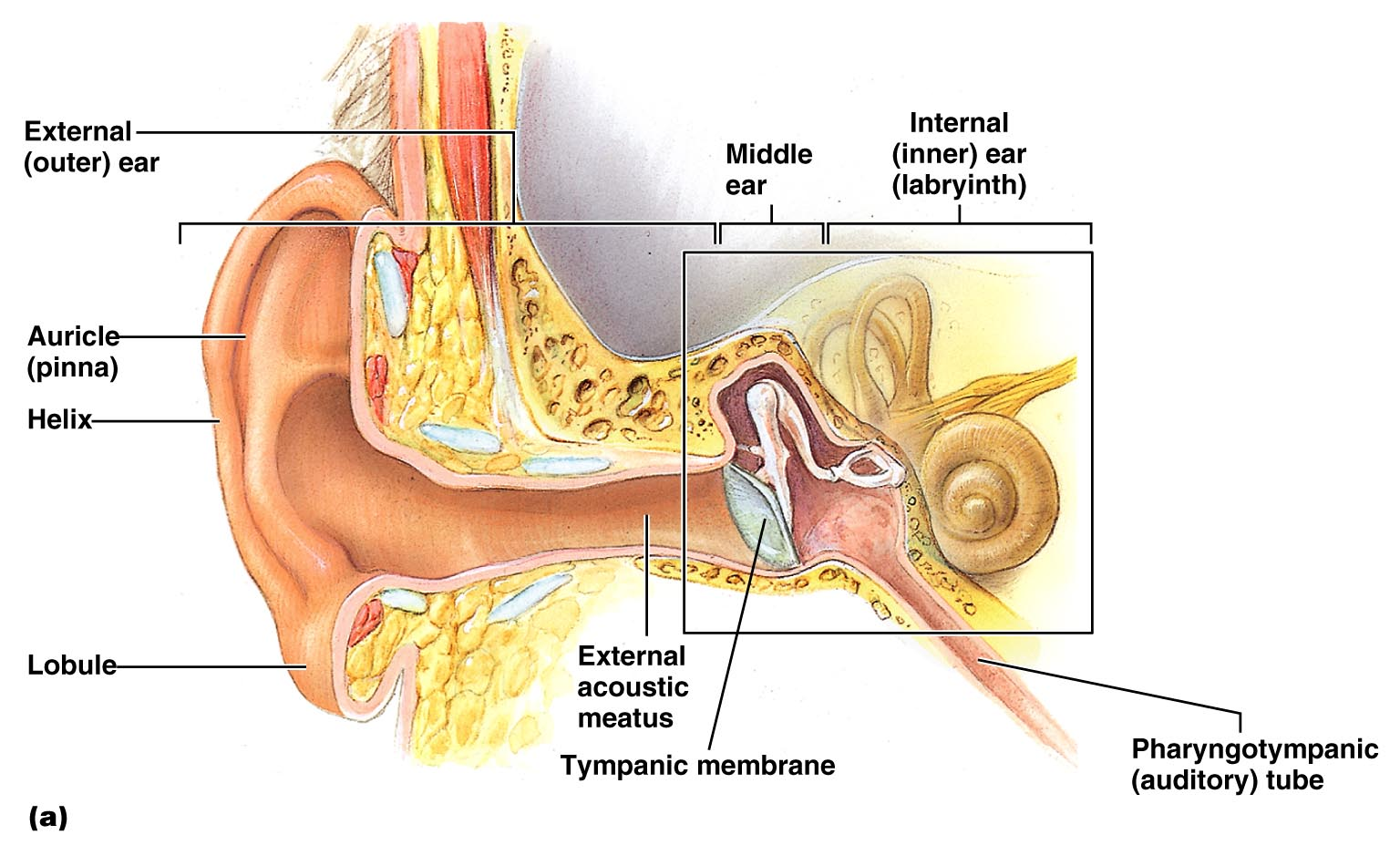 Outer Ear
The auricle (pinna) is composed of:
The helix (rim)
The lobule (earlobe)
External auditory canal
Short, curved tube filled with ceruminous glands
Outer Ear
Tympanic membrane (eardrum)
Thin connective tissue membrane that vibrates in response to sound
Transfers sound energy to the middle ear ossicles 
Boundary between outer and middle ears
Middle Ear (Tympanic Cavity)
A small, air-filled, mucosa-lined cavity 
Flanked laterally by the eardrum
Flanked medially by the oval and round windows
Middle ear communicates with mastoid cells
Middle Ear (Tympanic Cavity)
Pharyngotympanic tube – connects the middle ear to the nasopharynx
Equalizes pressure in the middle ear cavity with the external air pressure
Middle and Internal Ear
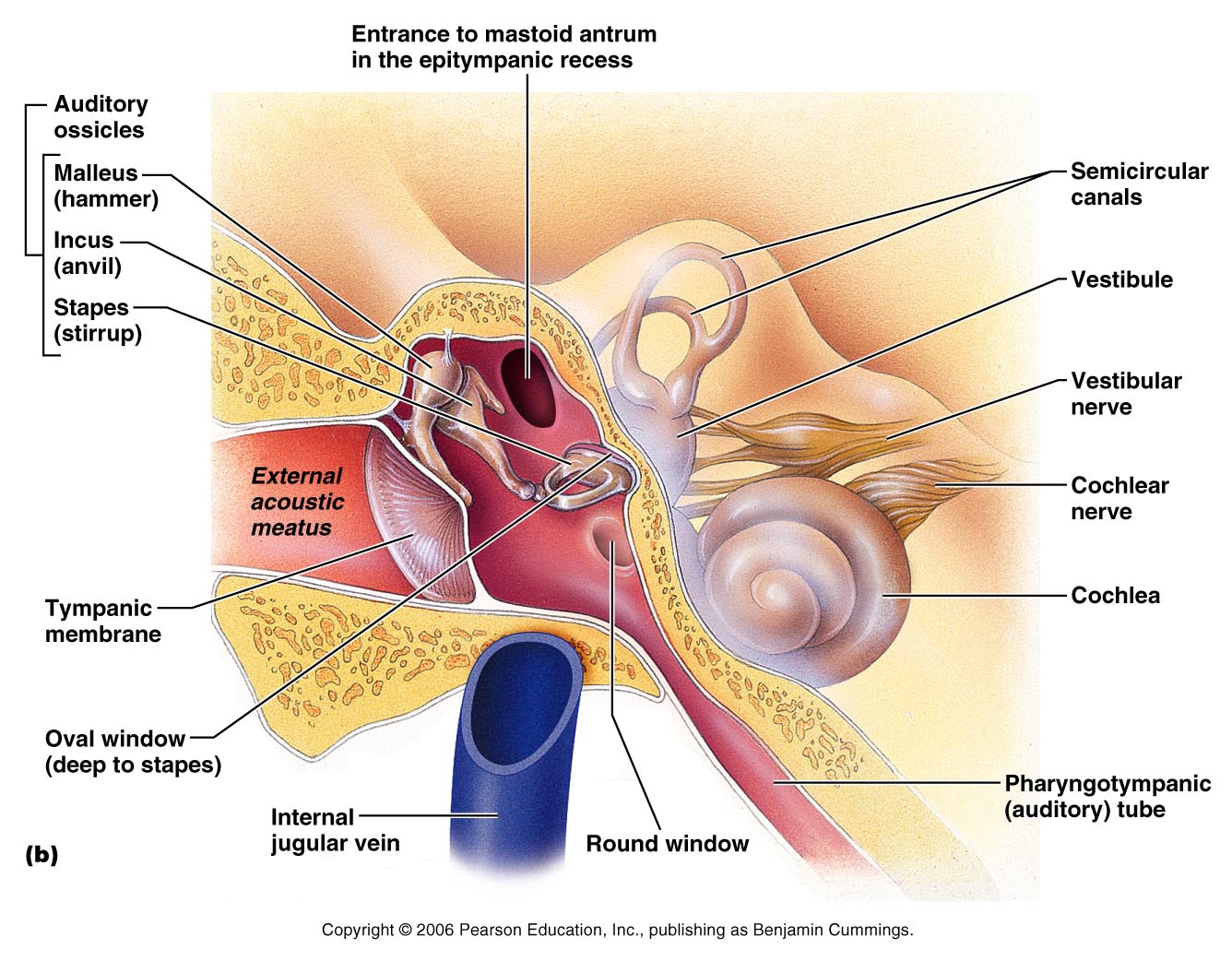 Ear Ossicles
The tympanic cavity contains three small bones: the malleus, incus, and stapes
Transmit vibratory motion of the eardrum to the oval window
Dampened by the tensor tympani and stapedius muscles
Ear Ossicles
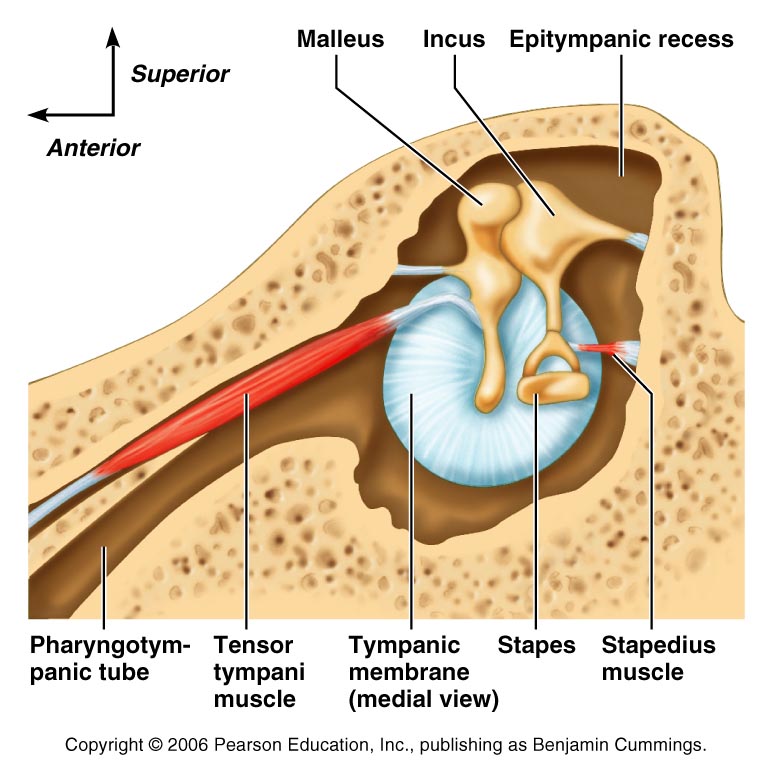 Inner Ear
Bony labyrinth
Tortuous channels worming their way through the temporal bone
Contains the vestibule, the cochlea, and the semicircular canals
Filled with perilymph
Membranous labyrinth
Series of membranous sacs within the bony labyrinth
Filled with endolymph
Inner Ear
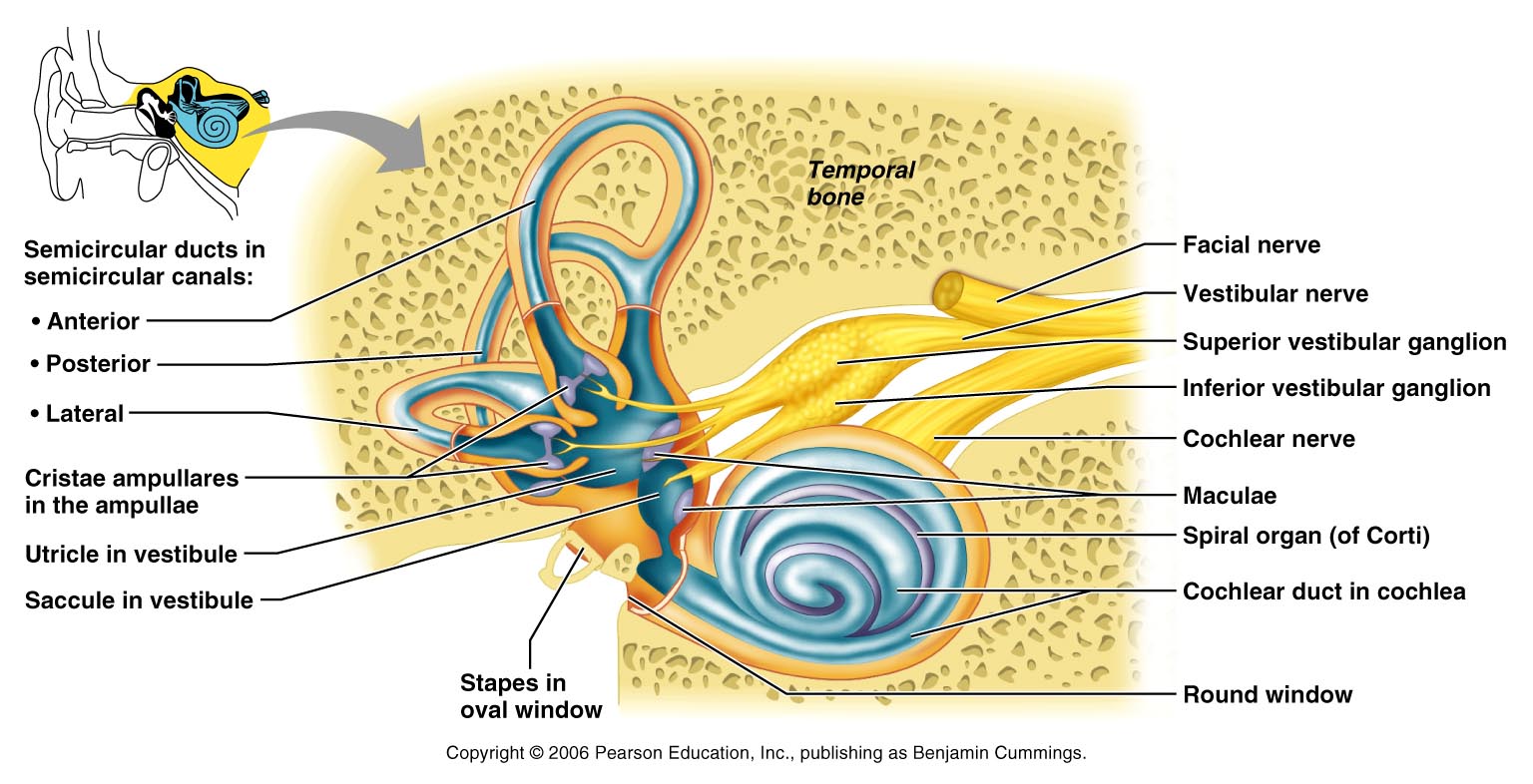 Mechanisms of Equilibrium and Orientation
Vestibular apparatus – equilibrium receptors in the semicircular canals and vestibule. Also special type of epithelial cells
Maintains our orientation and balance in space
Vestibular receptors monitor static equilibrium
Semicircular canal receptors monitor dynamic equilibrium
The Vestibule
The central egg-shaped cavity of the bony labyrinth
Suspended in its perilymph are two sacs: the saccule and utricle
The saccule extends into the cochlea
The Vestibule
The utricle extends into the semicircular canals
These sacs:
House equilibrium receptors called maculae
Respond to static equilibrium
Respond to linear dynamic equilibrium (acceleration)
The Vestibule
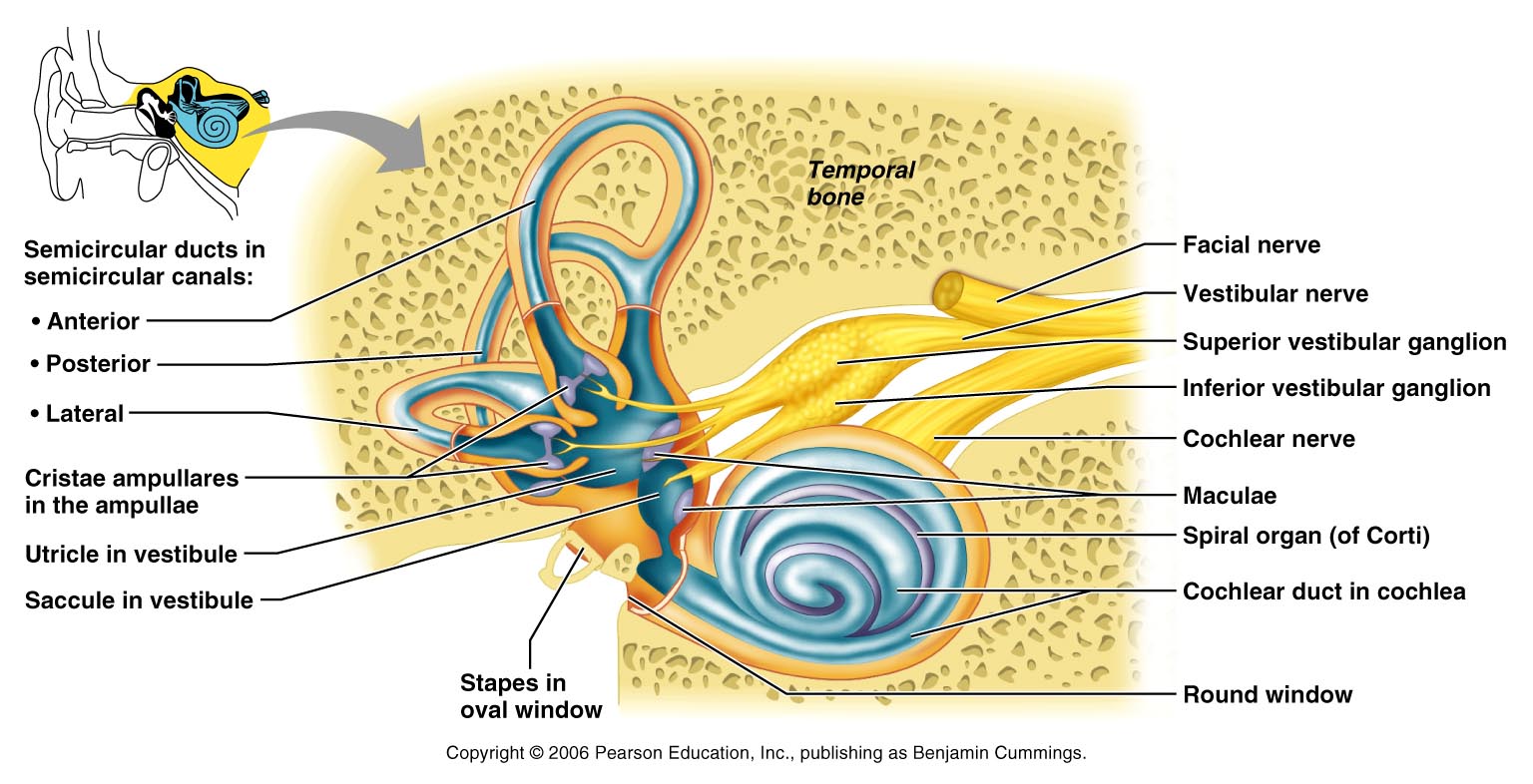 Anatomy of Maculae
Contain supporting cells and hair cells
Each hair cell has stereocilia and kinocilium embedded in the otolithic membrane
Anatomy of Maculae
Otolithic membrane – jellylike mass studded with tiny stones called otoliths
Utricular hairs respond to horizontal movement
Saccular hairs respond to vertical movement
Anatomy of Maculae
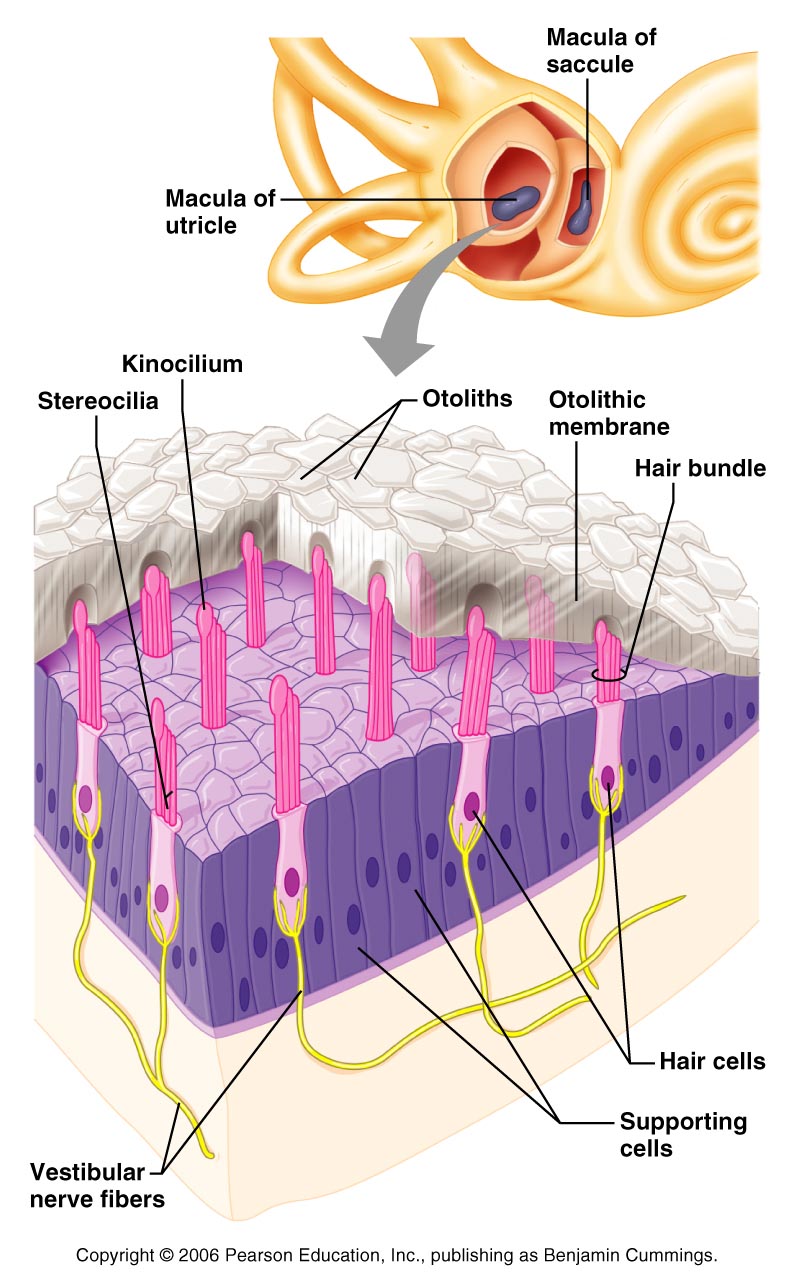 Effect of Gravity on Utricular Receptor Cells
Otolithic movement in the direction of the kinocilia:
Depolarizes vestibular nerve fibers
Increases the number of action potentials generated
Effect of Gravity on Utricular Receptor Cells
Movement in the opposite direction:
Hyperpolarizes vestibular nerve fibers
Reduces the rate of impulse propagation 
From this information, the brain is informed of the changing position of the head
Effect of Gravity on Utricular Receptor Cells
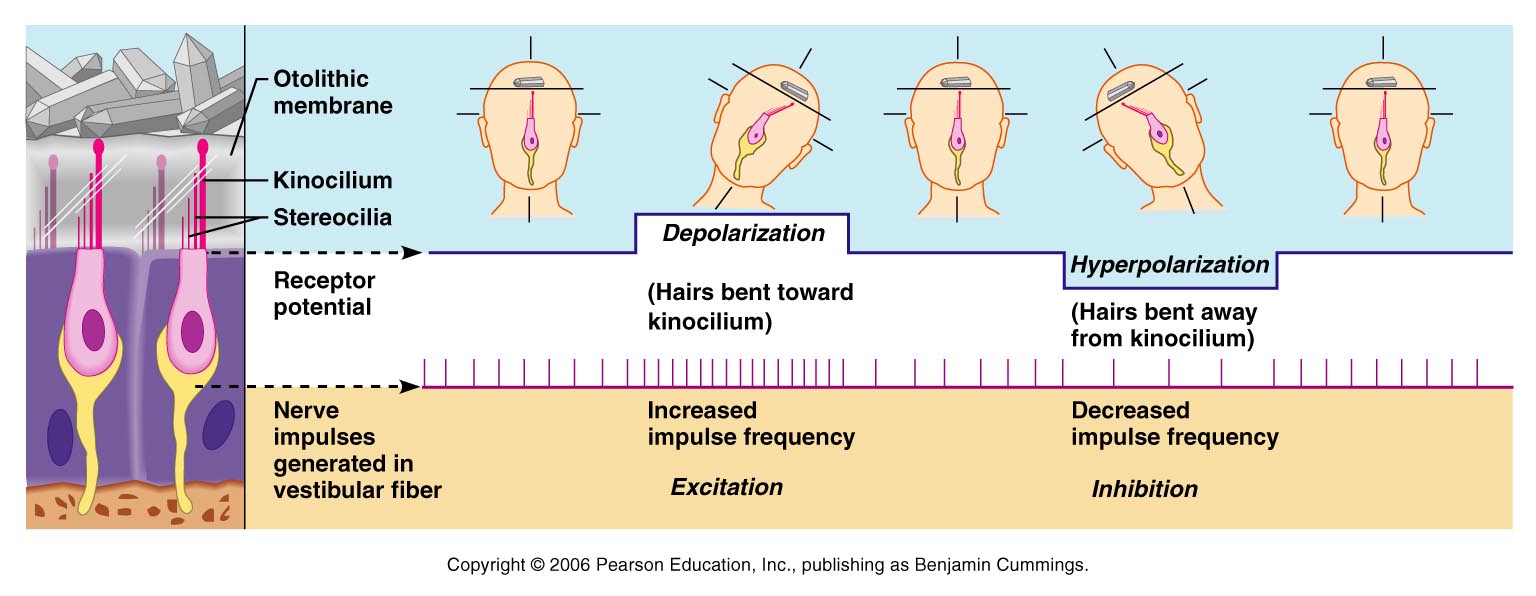 The Semicircular Canals
Three canals that lie in the three planes of space 
Membranous semicircular ducts line each canal and communicate with the utricle
The ampulla is the swollen end of each canal and it houses equilibrium receptors in a region called the crista ampullaris
These receptors respond to dynamic angular equilibrium
The Semicircular Canals
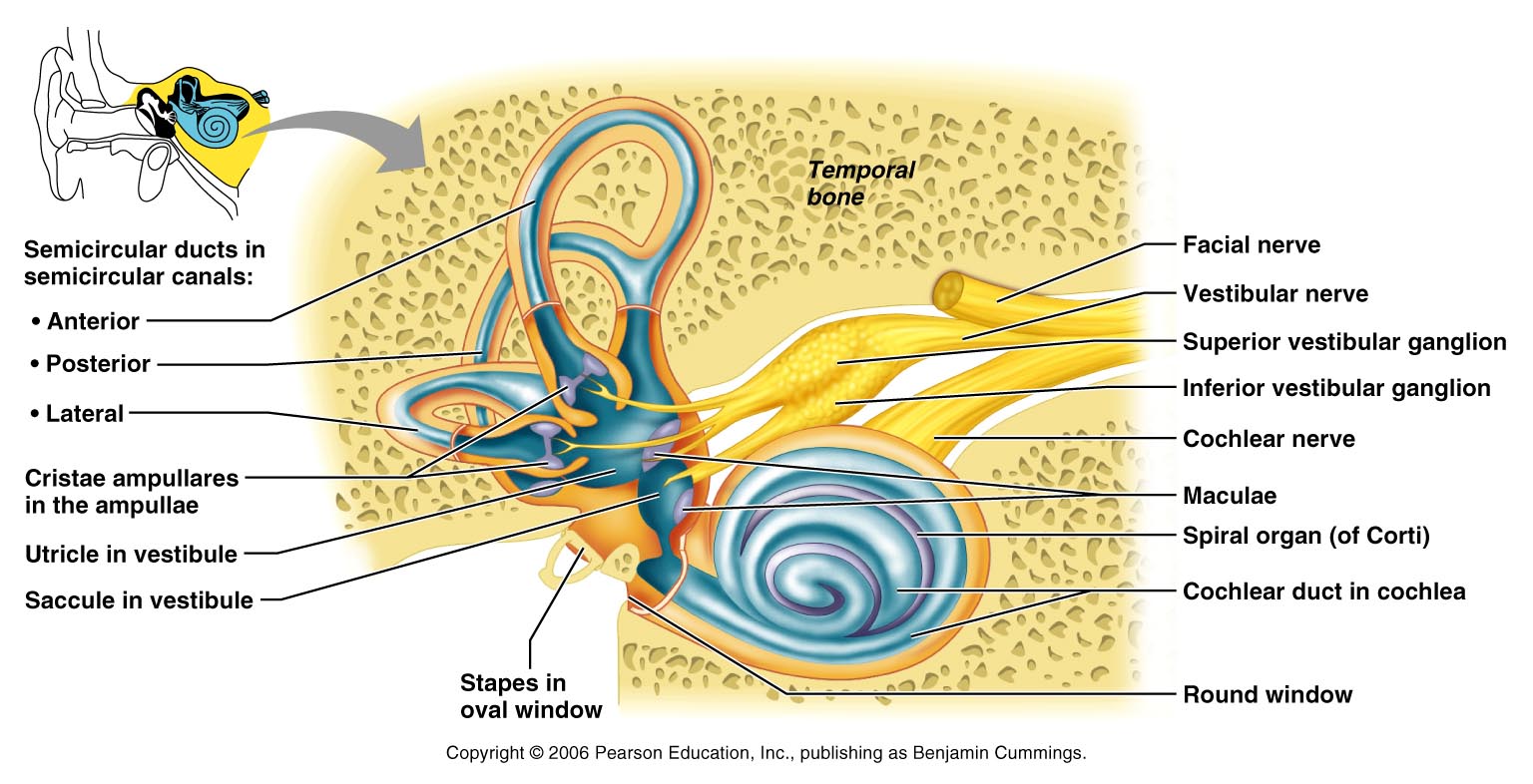 Crista Ampullaris and Dynamic Equilibrium
Each crista has support cells and hair cells that extend into a gel-like mass called the cupula
Dendrites of vestibular nerve fibers encircle the base of the hair cells
Crista Ampullaris and Dynamic Equilibrium
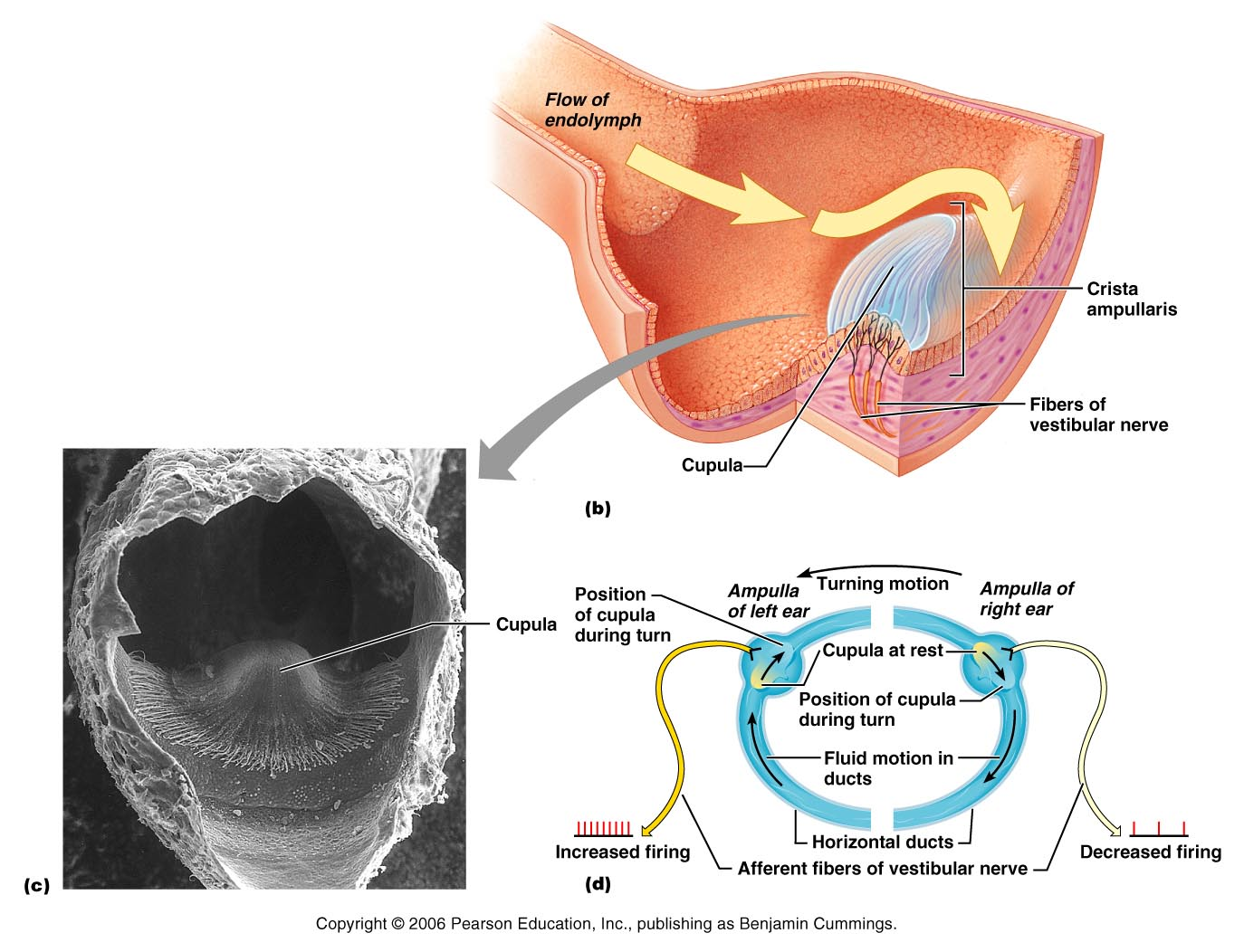 Activating Crista Ampullaris Receptors
Cristae respond to changes in velocity of rotatory movements of the head
Directional bending of hair cells in the cristae causes:
Depolarizations, and rapid impulses reach the brain at a faster rate
Hyperpolarizations, and fewer impulses reach the brain
The result is that the brain is informed of rotational movements of the head
Rotary Head Movement
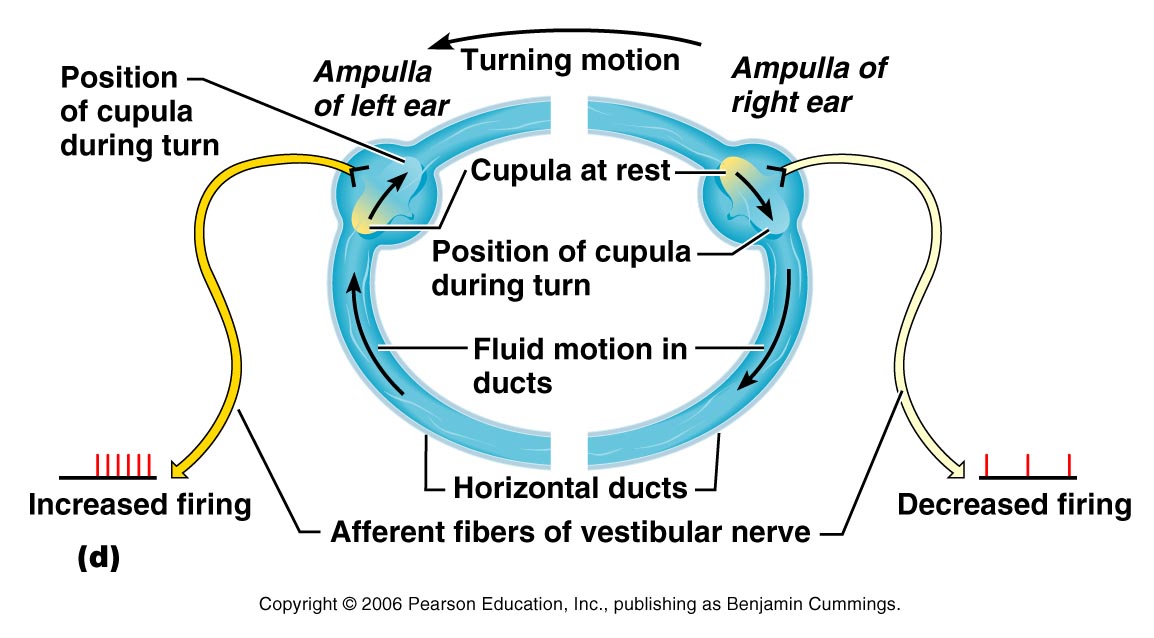 Balance and Orientation Pathways
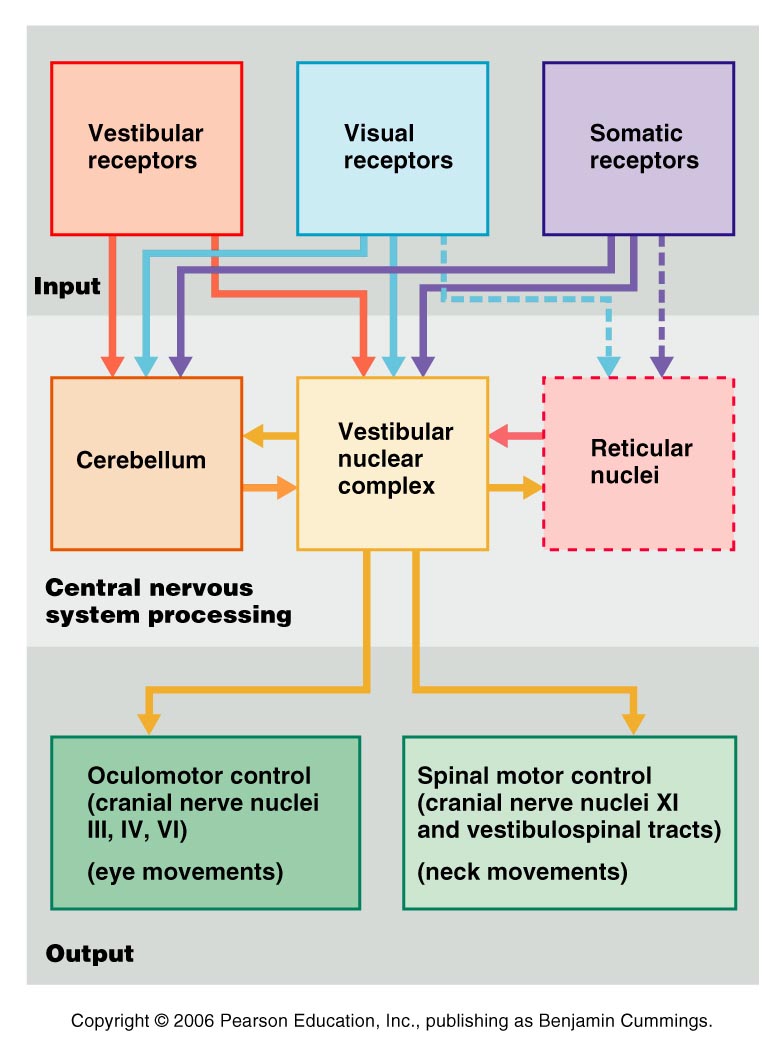 There are three modes of input for balance and orientation
Vestibular receptors
Visual receptors
Somatic receptors
These receptors allow our body to respond reflexively
Figure 15.38
The Cochlea
A spiral, conical, bony chamber that:
Extends from the anterior vestibule
Coils around a bony pillar
Contains the cochlear duct, which ends at the cochlear apex
Contains the organ of Corti (hearing receptor)
The Cochlea
The cochlea is divided into three chambers:
Scala vestibuli
Scala media
Scala tympani
The Cochlea
The scala tympani terminates at the round window
The scalas tympani and vestibuli:
Are filled with perilymph
Are continuous with each other via the helicotrema
The scala media is filled with endolymph
The Cochlea
The “floor” of the cochlear duct is composed of:
The bony spiral lamina
The basilar membrane, which supports the organ of Corti
The cochlear branch of nerve VIII runs from the organ of Corti to the brain
The Organ of Corti
Is composed of supporting cells and outer and inner hair cells (special type of epithelial cells)
Afferent fibers of the cochlear nerve attach to the base of hair cells
The stereocilia (hairs): 
Protrude into the endolymph
Touch the tectorial membrane
The Cochlea
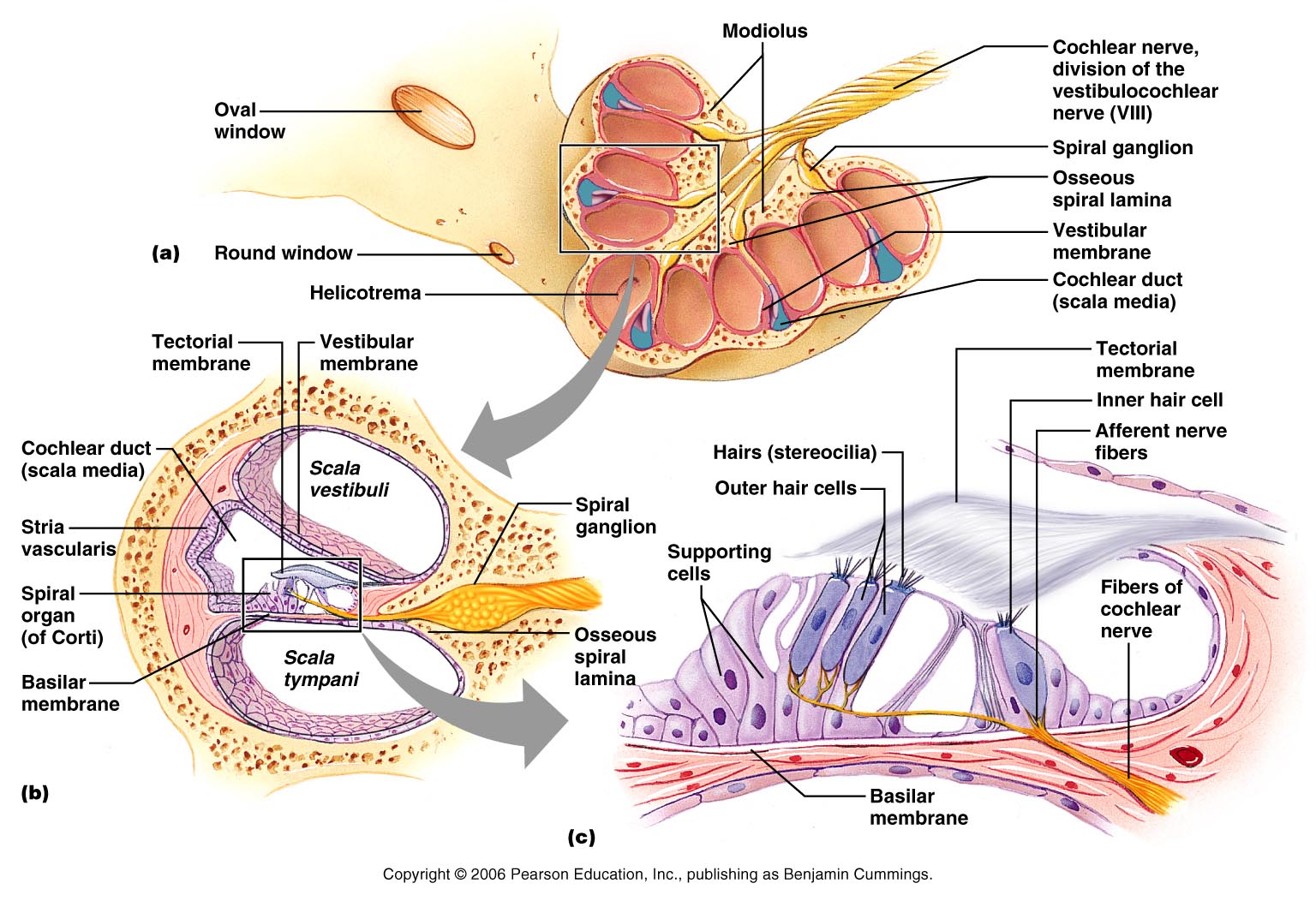 Excitation of Hair Cells in the Organ of Corti
Bending cilia: 
Opens mechanically gated ion channels
Causes a graded potential and the release of a neurotransmitter (probably glutamate)
The neurotransmitter causes cochlear fibers to transmit impulses to the brain, where sound is perceived
Sound and Mechanisms of Hearing
Sound vibrations beat against the eardrum
The eardrum pushes against the ossicles, which presses fluid in the inner ear against the oval and round windows
This movement sets up shearing forces that pull on hair cells
Moving hair cells stimulates the cochlear nerve that sends impulses to the brain
Properties of Sound
Sound is: 
A pressure disturbance (alternating areas of high and low pressure) originating from a vibrating object
Represented by a sine wave in wavelength, frequency, and amplitude
Properties of Sound
Frequency – the number of waves that pass a given point in a given time
Pitch – perception of different frequencies (we hear from 20–20,000 Hz)
Properties of Sound
Amplitude – intensity of a sound measured in decibels (dB)
Loudness – subjective interpretation of amplitude
Properties of Sound
Frequency and Amplitude
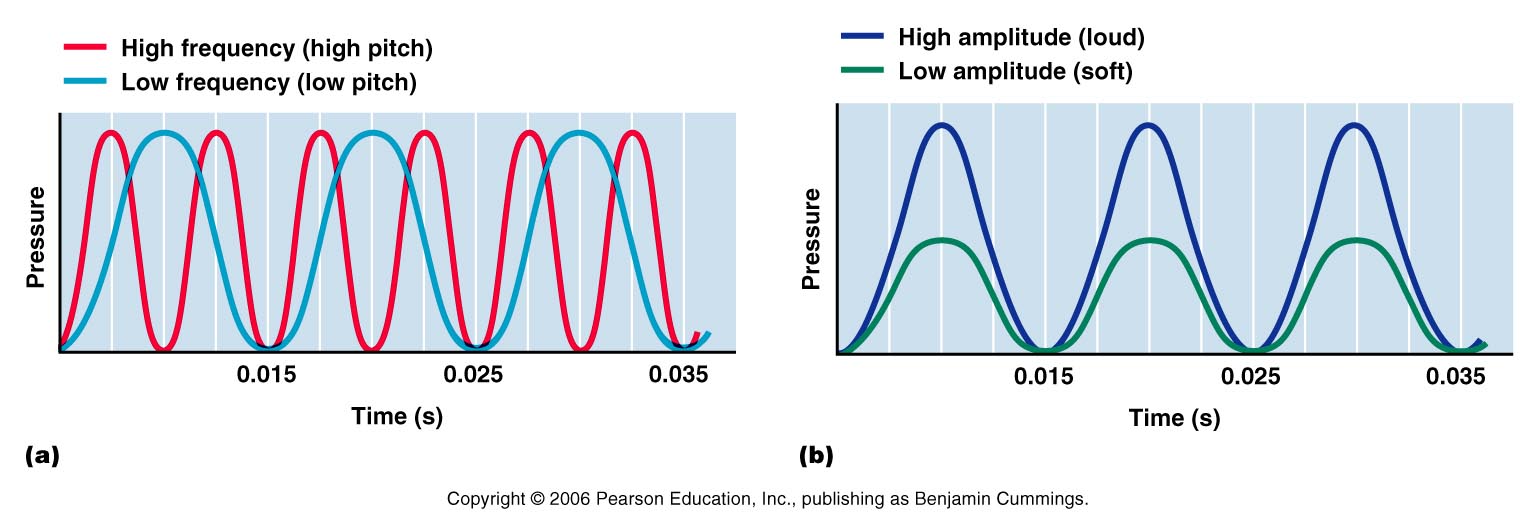 Pathways of Sound
Outer ear – pinna, auditory canal
 tympanic membrane vibrates
Middle ear – malleus, incus, and stapes
Amplifies the sound
Conducts the vibration to the oval window
Movement at the oval window applies pressure to the perilymph of the vestibular duct
124
Pressure waves vibrate basilar membrane on the cochlear duct
Hair cells of the Organ of Corti are pushed against the tectorial membrane
Generation of impulses in the cochlear nerve
Pathway of Sound
Excitation of Hair Cells in the Organ of Corti
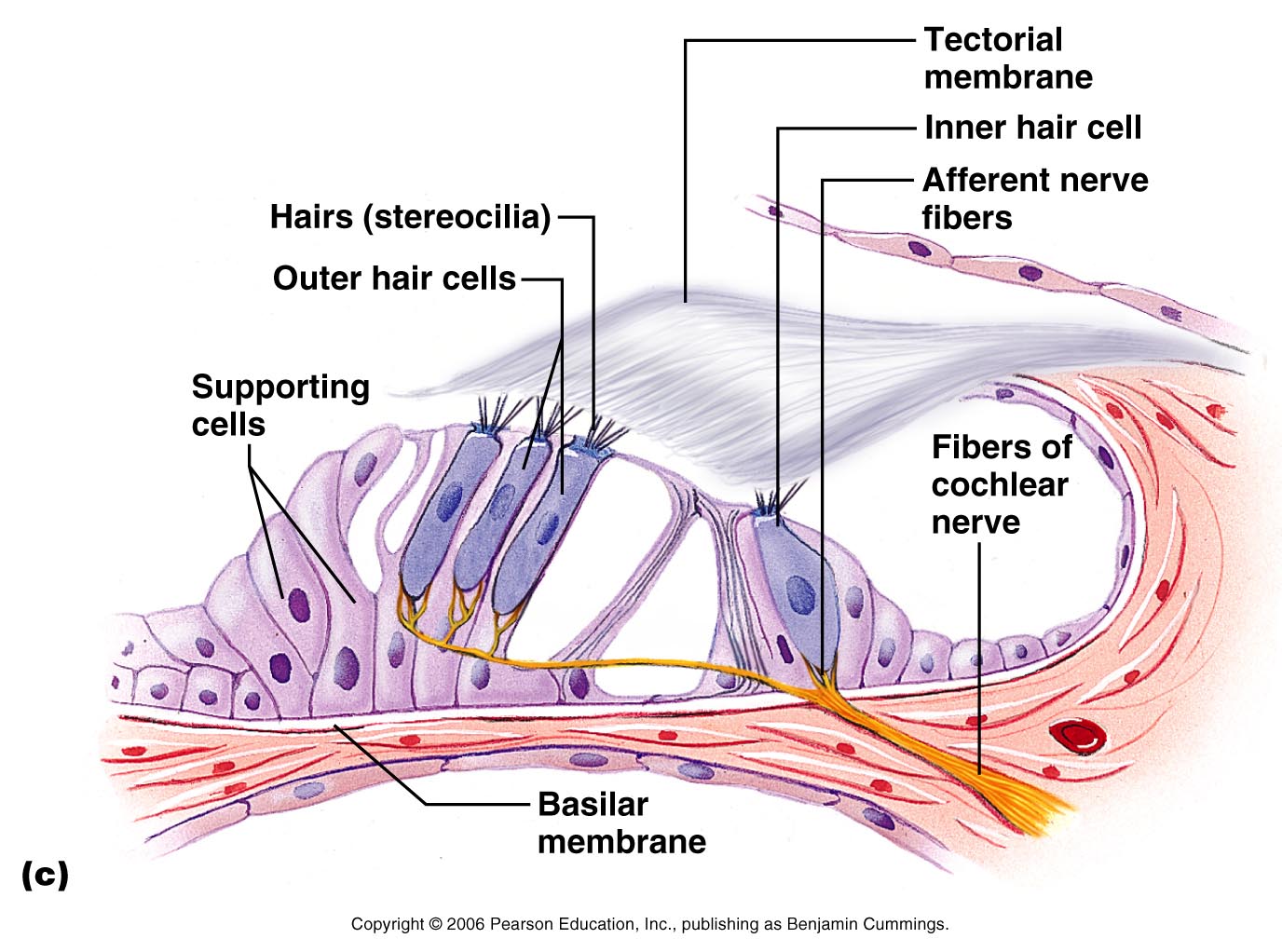 Transmission of Sound to the Inner Ear
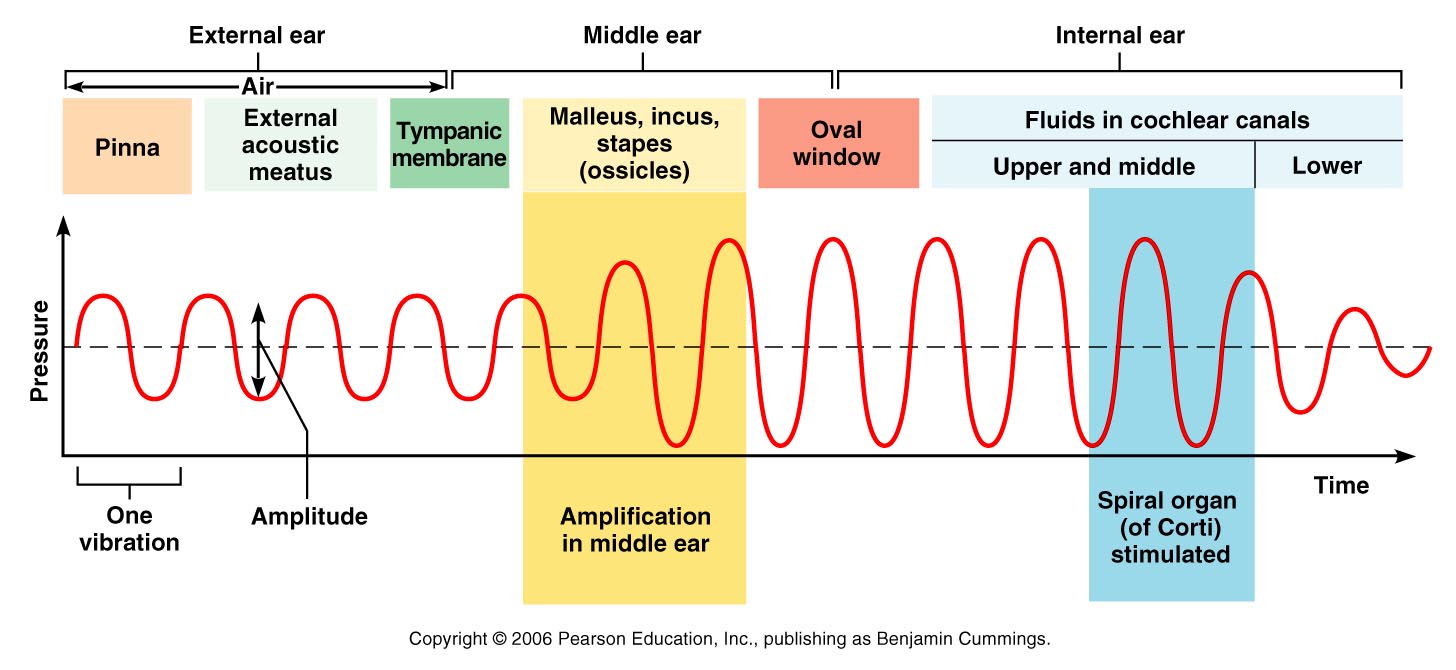 Figure 15.31
Resonance of the Basilar Membrane
Sound waves of low frequency (inaudible):
Travel around the helicotrema 
Do not excite hair cells
Audible sound waves:
Penetrate through the cochlear duct
Excite specific hair cells according to frequency of the sound
Resonance of the Basilar Membrane
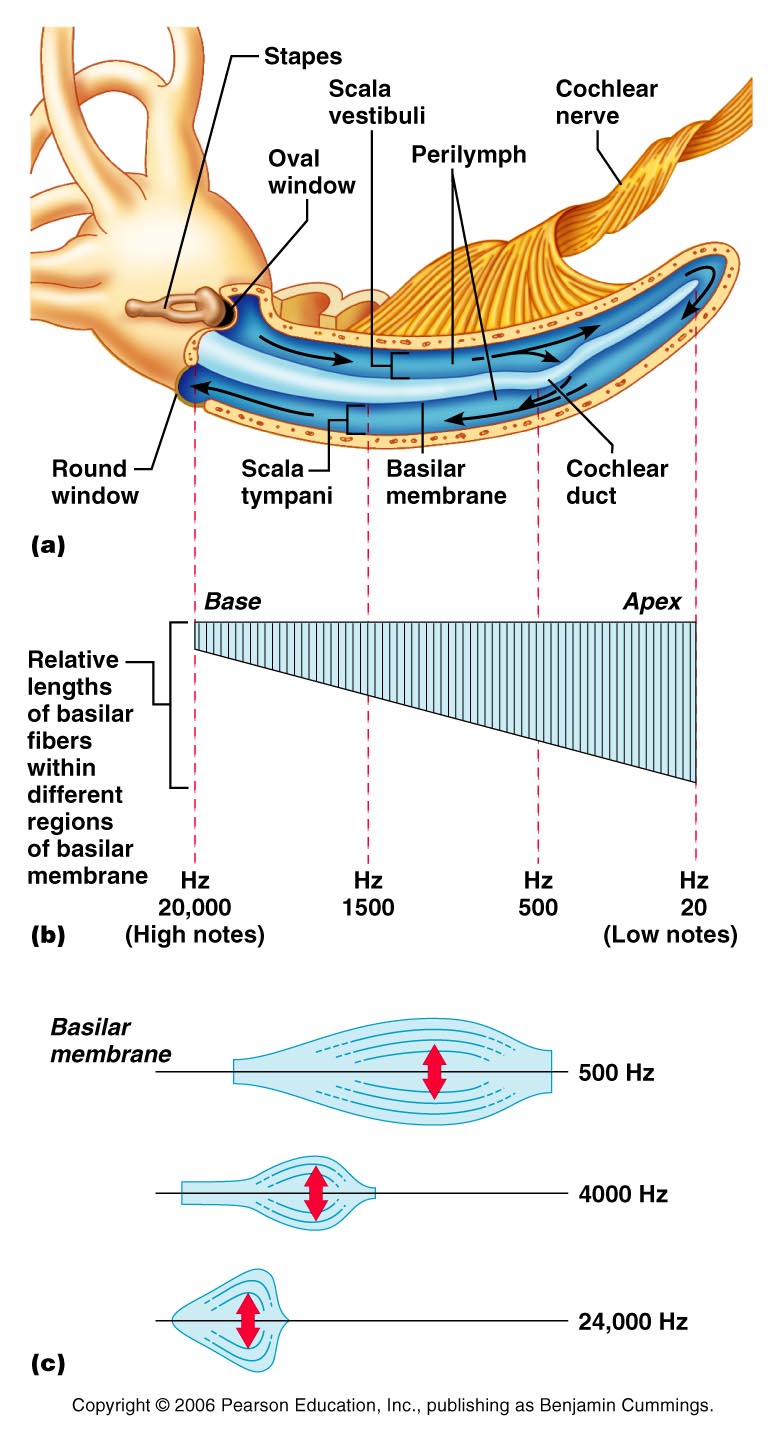 Auditory Pathway to the Brain
Impulses from the cochlea pass via the spiral ganglion to the cochlear nuclei 
From there, impulses are sent to the:
Superior olivary nucleus 
Inferior colliculus (auditory reflex center)
Auditory Pathway to the Brain
From there, impulses pass to the auditory cortex 
Auditory pathways decussate so that both cortices receive input from both ears
Simplified Auditory Pathways
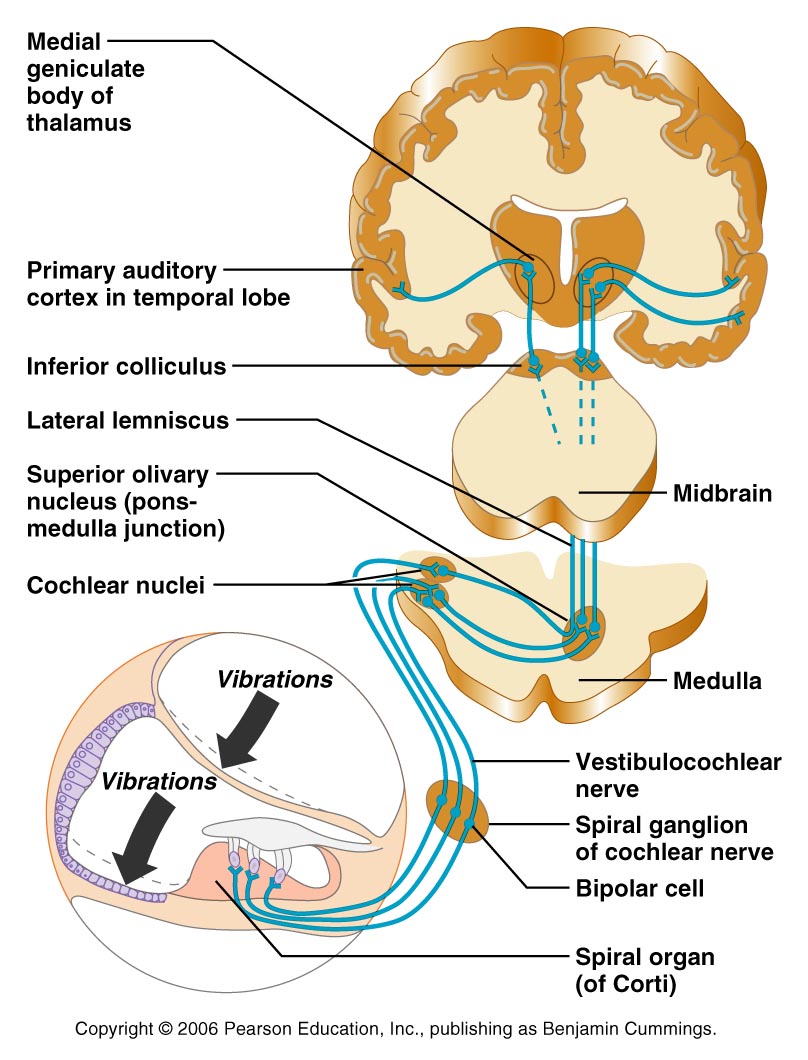 Auditory Processing
Pitch is perceived by: 
The primary auditory cortex
Cochlear nuclei 
Depending on the position of the hair cell stimulated
Loudness is perceived by:
Varying thresholds of cochlear cells
The number of cells stimulated 
Localization is perceived by superior olivary nuclei that determine sound
Deafness
Conduction deafness – something hampers sound conduction to the fluids of the inner ear (e.g., impacted earwax, perforated eardrum, osteosclerosis of the ossicles)
Sensorineural deafness – results from damage to the neural structures at any point from the cochlear hair cells to the auditory cortical cells
Deafness
Tinnitus – ringing or clicking sound in the ears in the absence of auditory stimuli
Meniere’s syndrome – labyrinth disorder that affects the cochlea and the semicircular canals, causing vertigo, nausea, and vomiting
Developmental Aspects
All special senses are functional at birth
Chemical senses – few problems occur until the fourth decade, when these senses begin to decline
Developmental Aspects
Vision is not fully functional at birth
Babies are hyperopic, see only gray tones, and eye movements are uncoordinated
Depth perception and color vision is well developed by age five and emmetropic eyes are developed by year six
With age the lens loses clarity, dilator muscles are less efficient, and visual acuity is drastically decreased by age 70
Developmental Aspects
Ear development begins in the three-week embryo
Inner ears develop first. They come from the ectoderm 
Middle ear structures develop from the endoderm
The outer ear structures develop from ectoderm